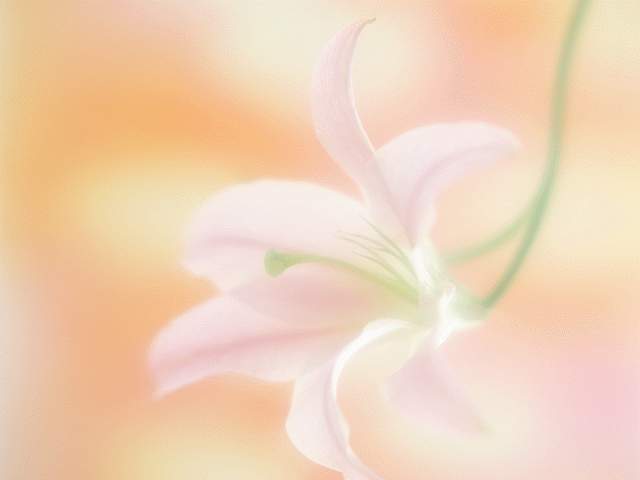 TRƯỜNG TIỂU HỌC TRUNG TỰ
Chµo mõng c¸c THÇY C¤ GI¸O TíI DỰ GIê HäC VÇN LíP 1b
Gi¸o viªn: Cao Thanh HiÒn
Hà Nội, 14/10/2024
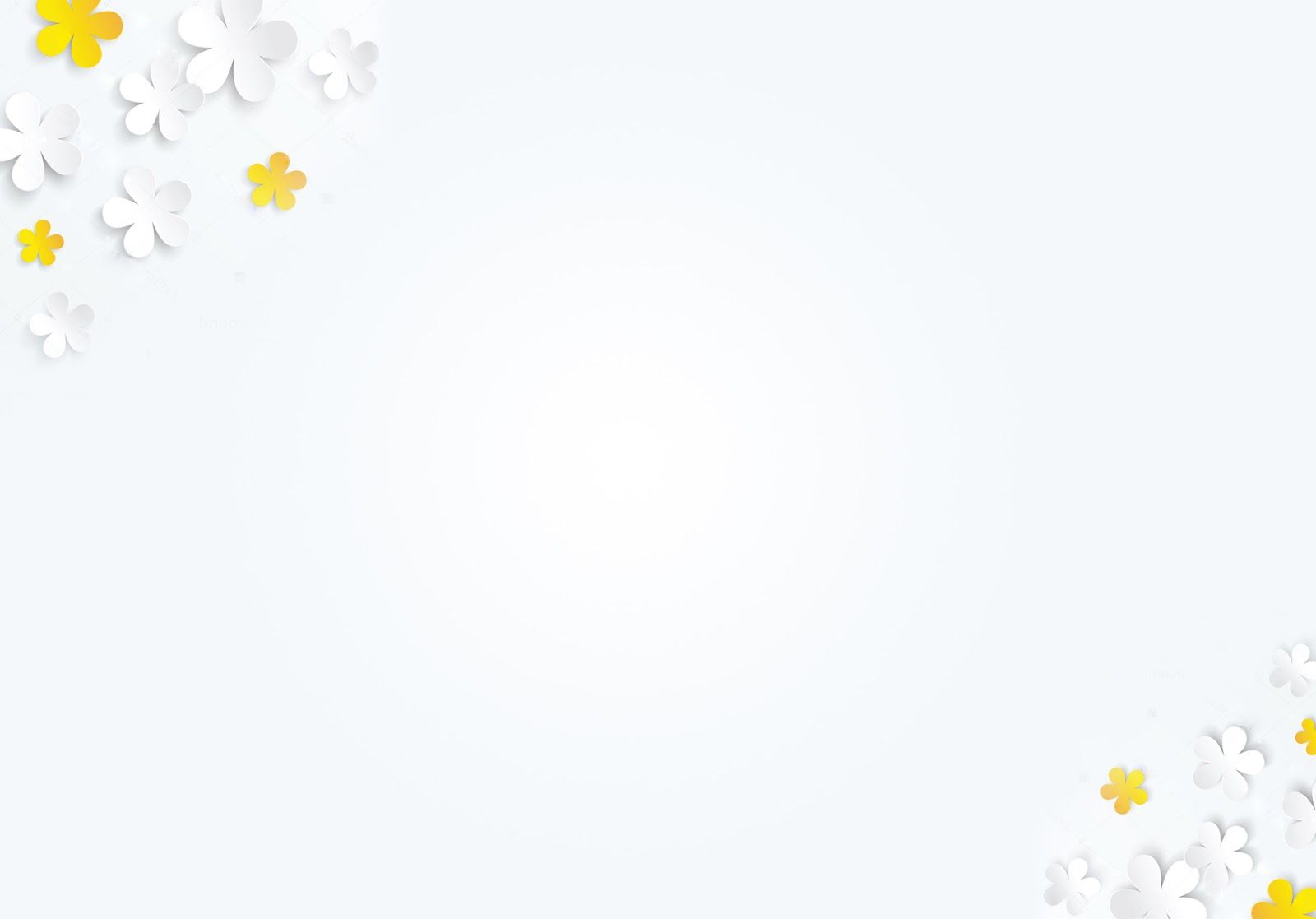 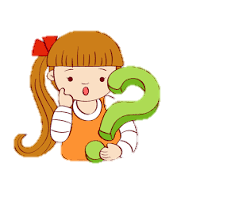 ĐỐ CHỮ?
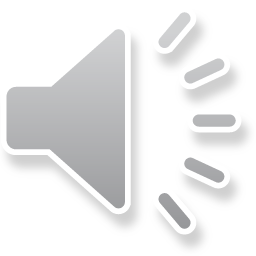 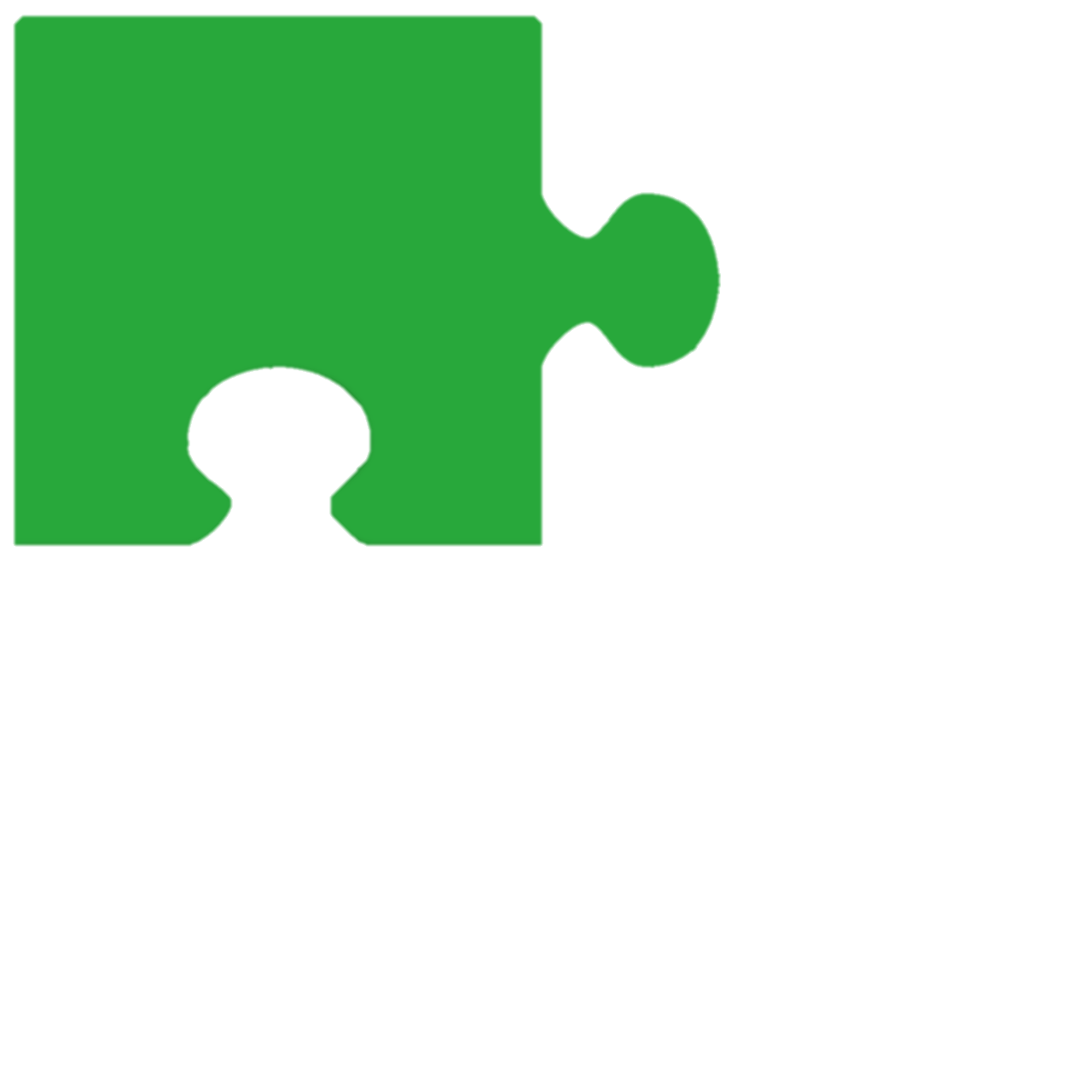 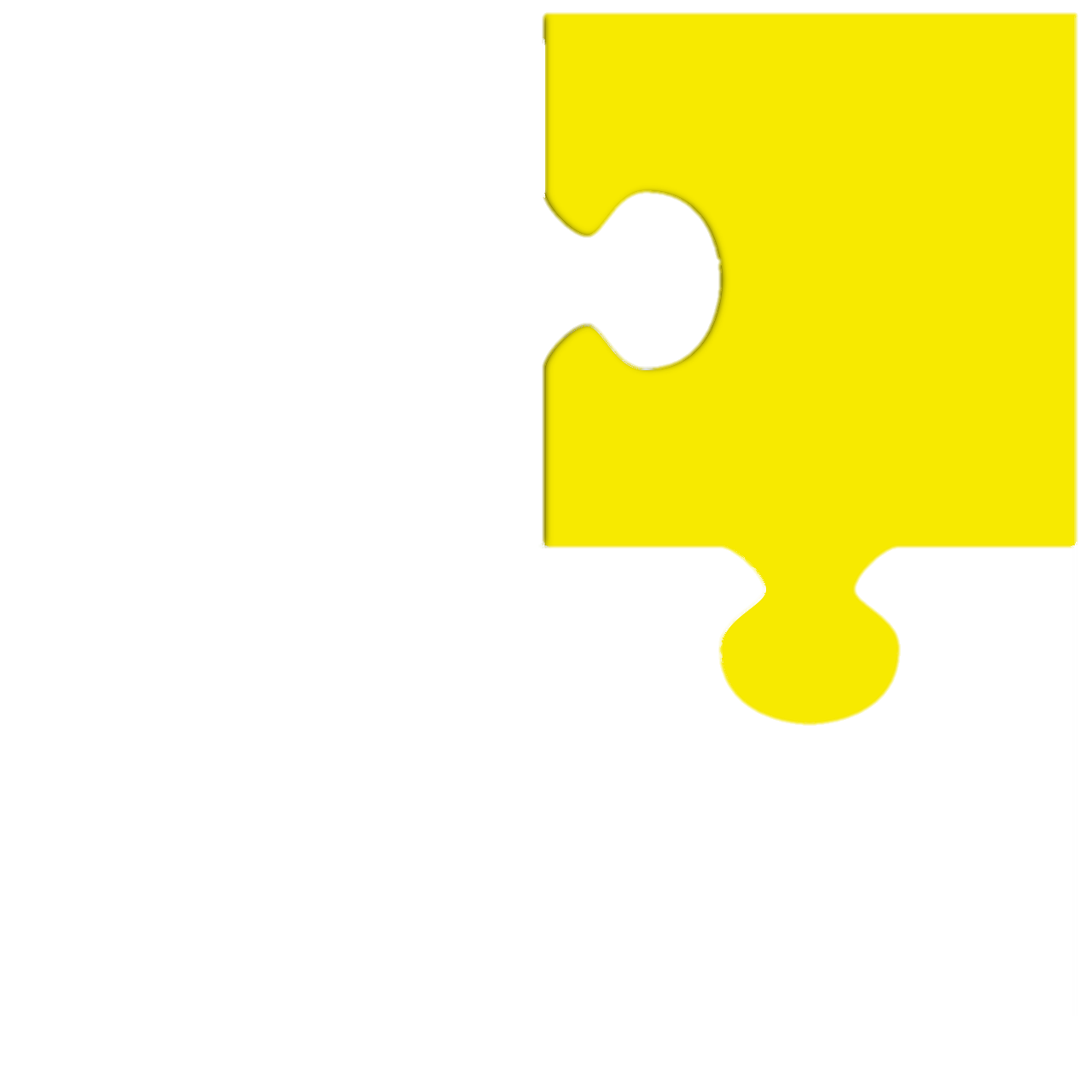 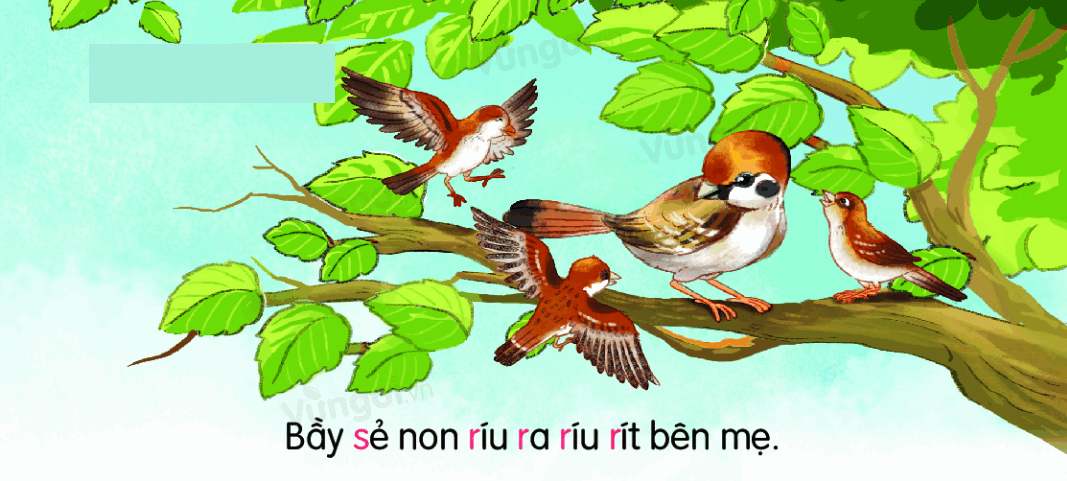 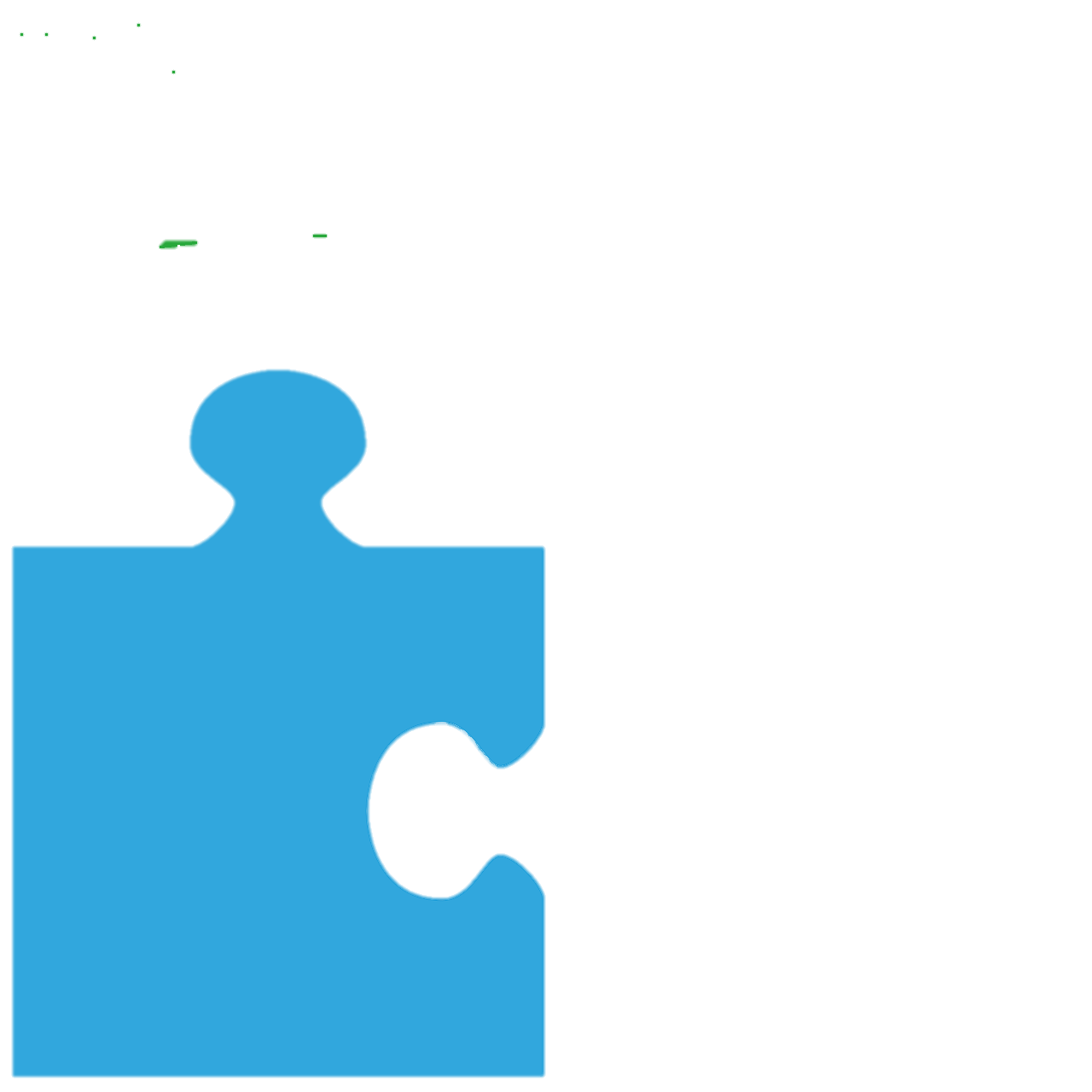 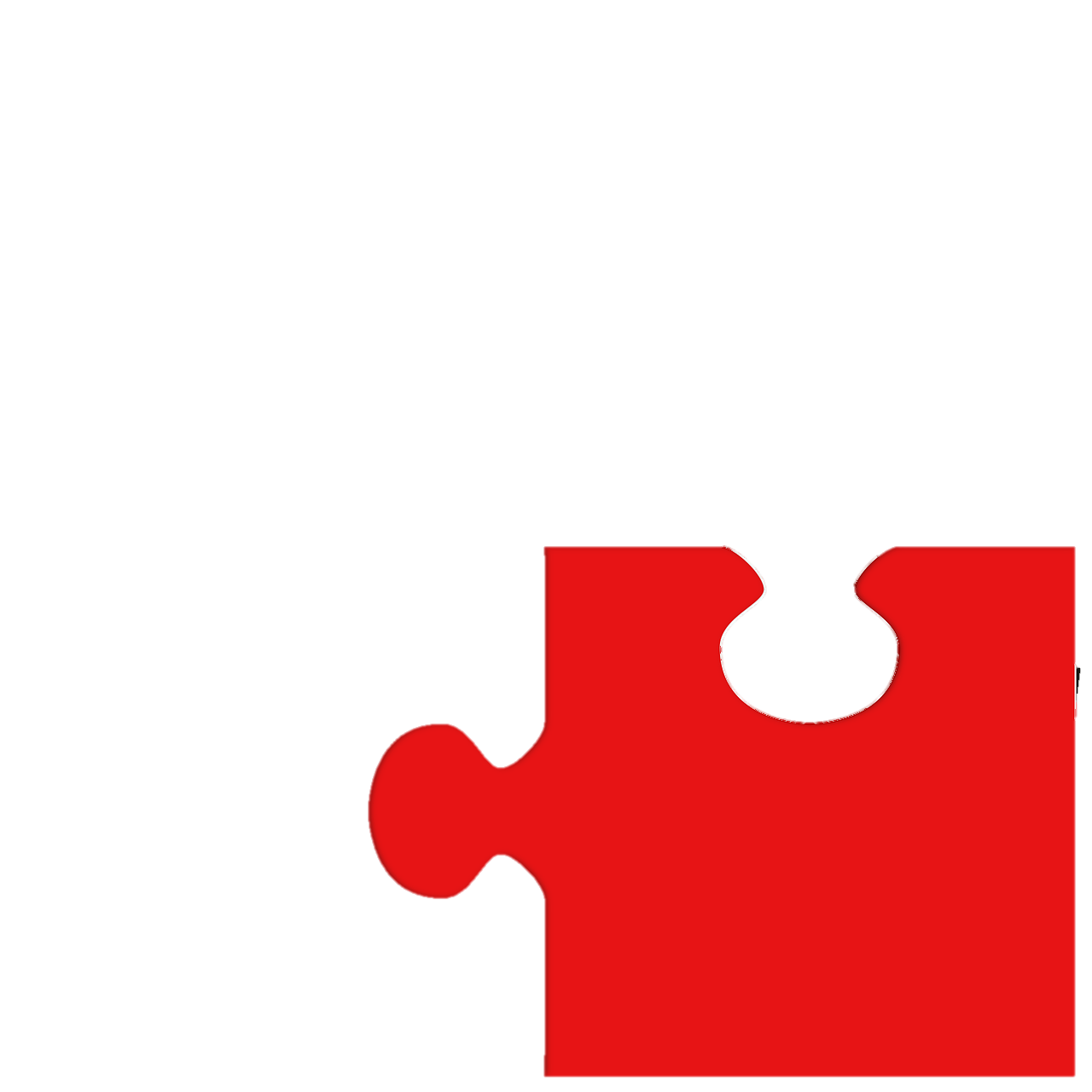 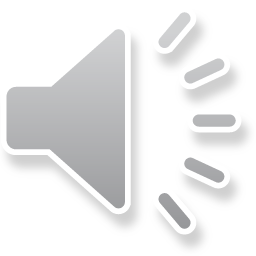 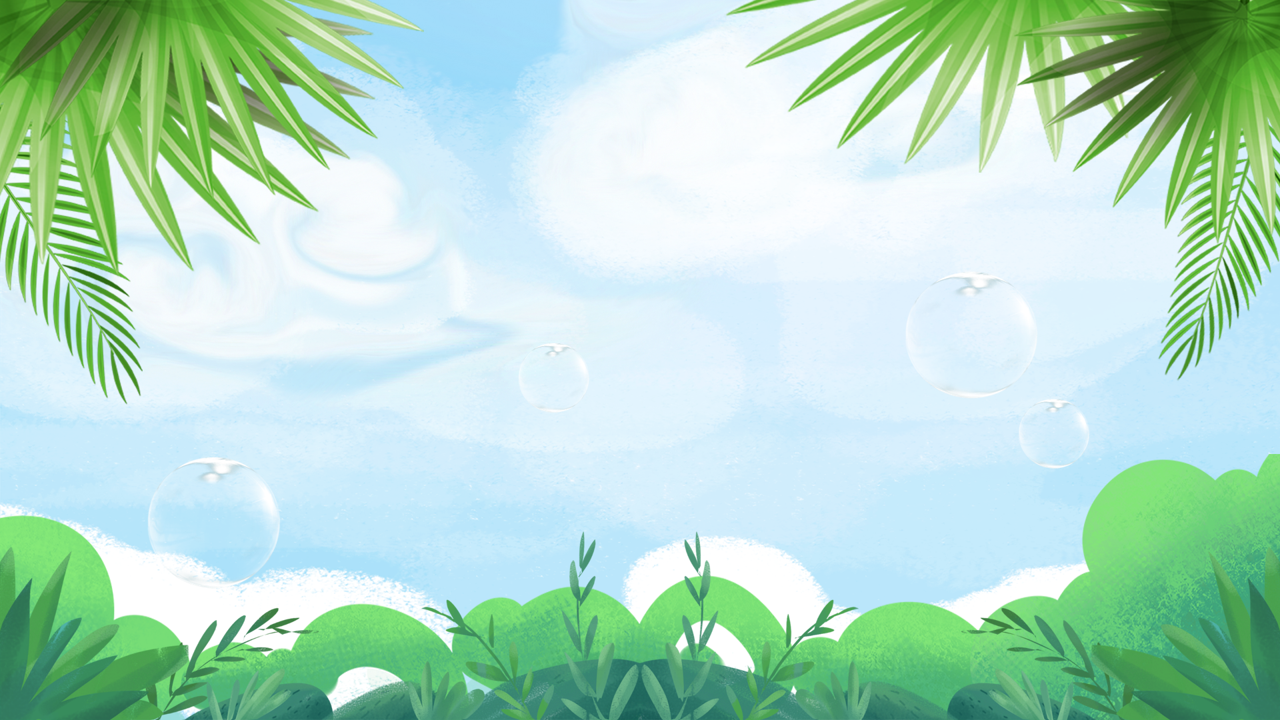 Câu 1: Tôi là một nét thẳng
   Thêm nét ngang ở trên
   Bé hãy đọc thử tên
   Xem chữ gì đấy nhỉ?
A. Chữ Đ  đ
B. Chữ T  t
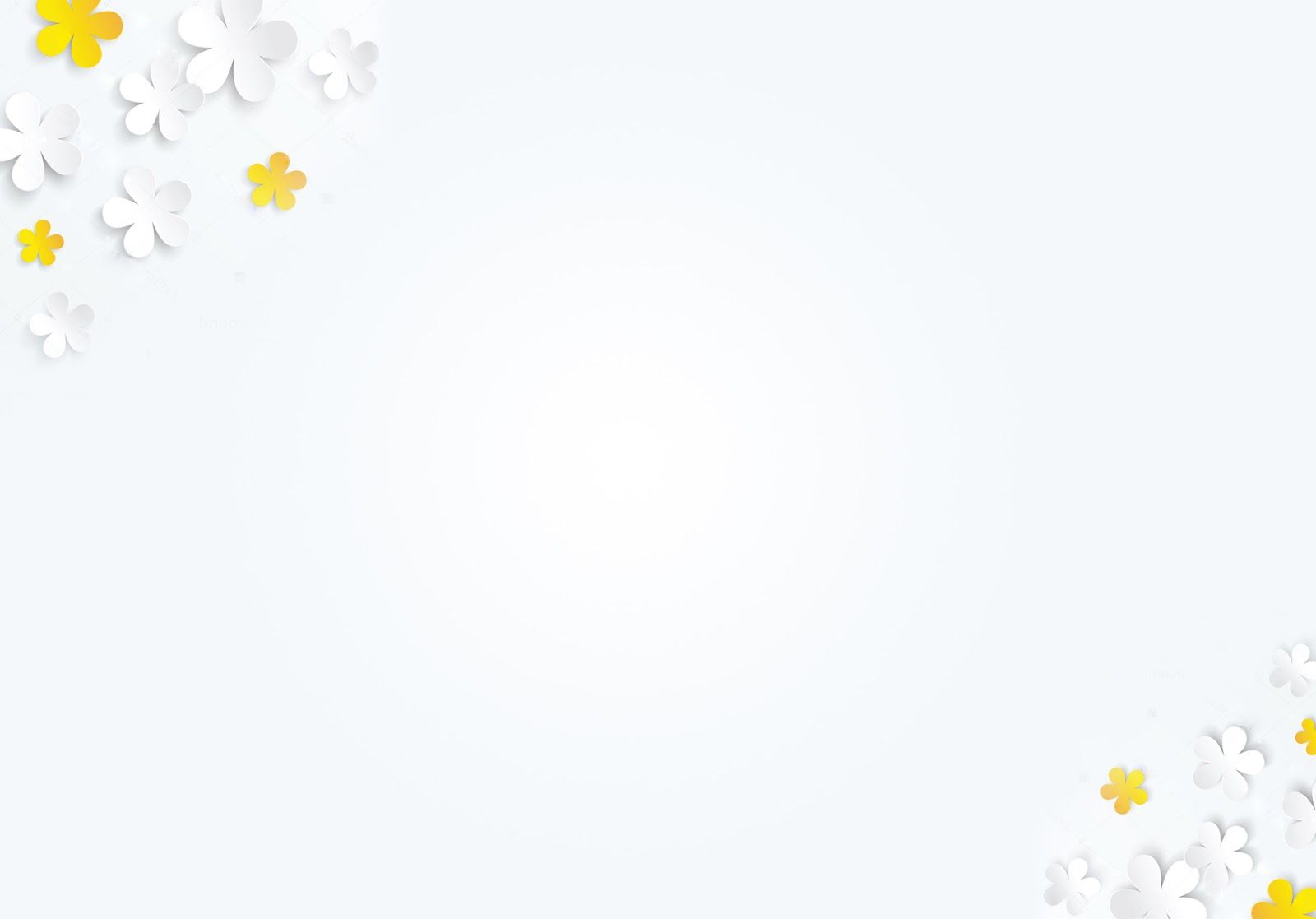 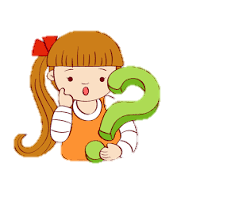 ĐỐ CHỮ?
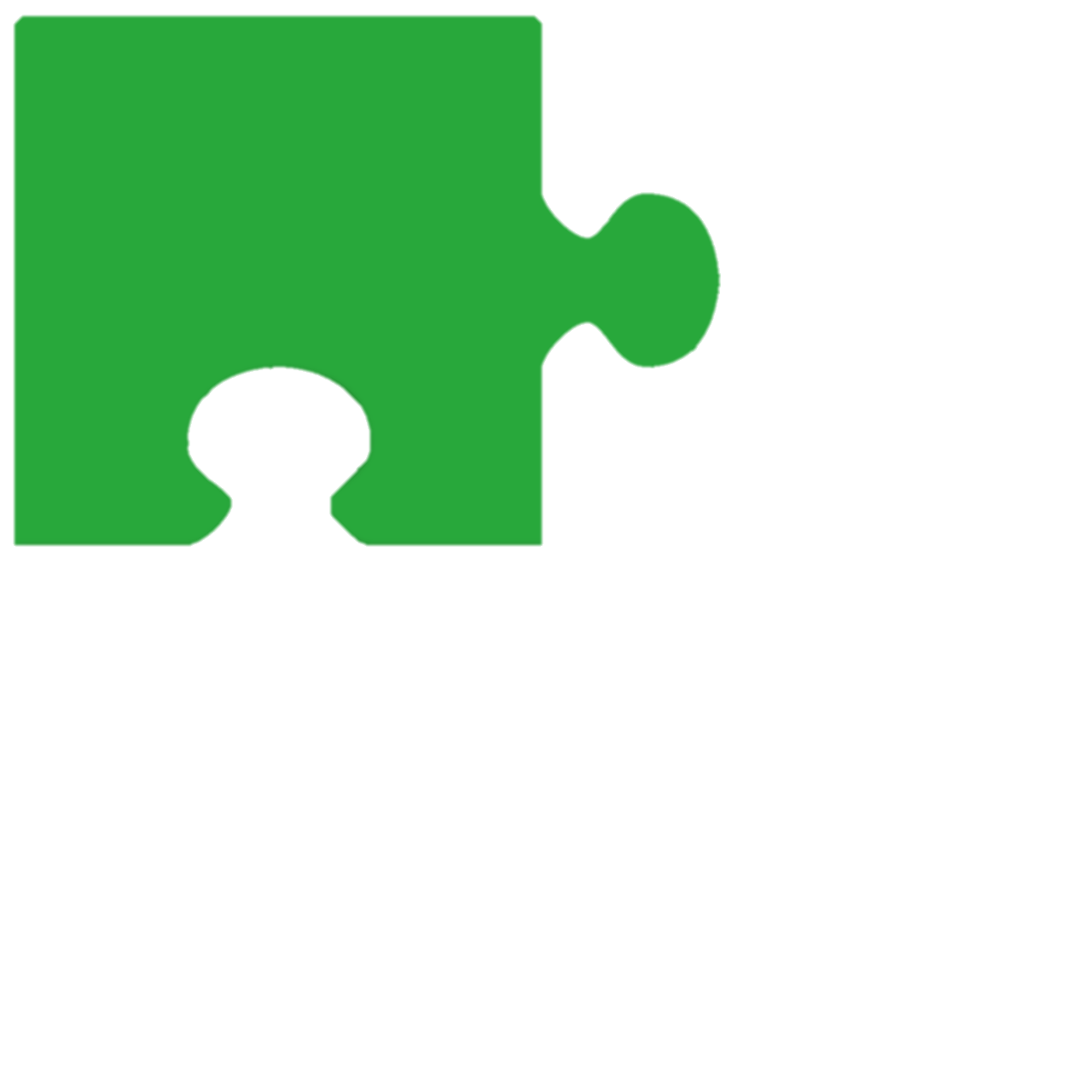 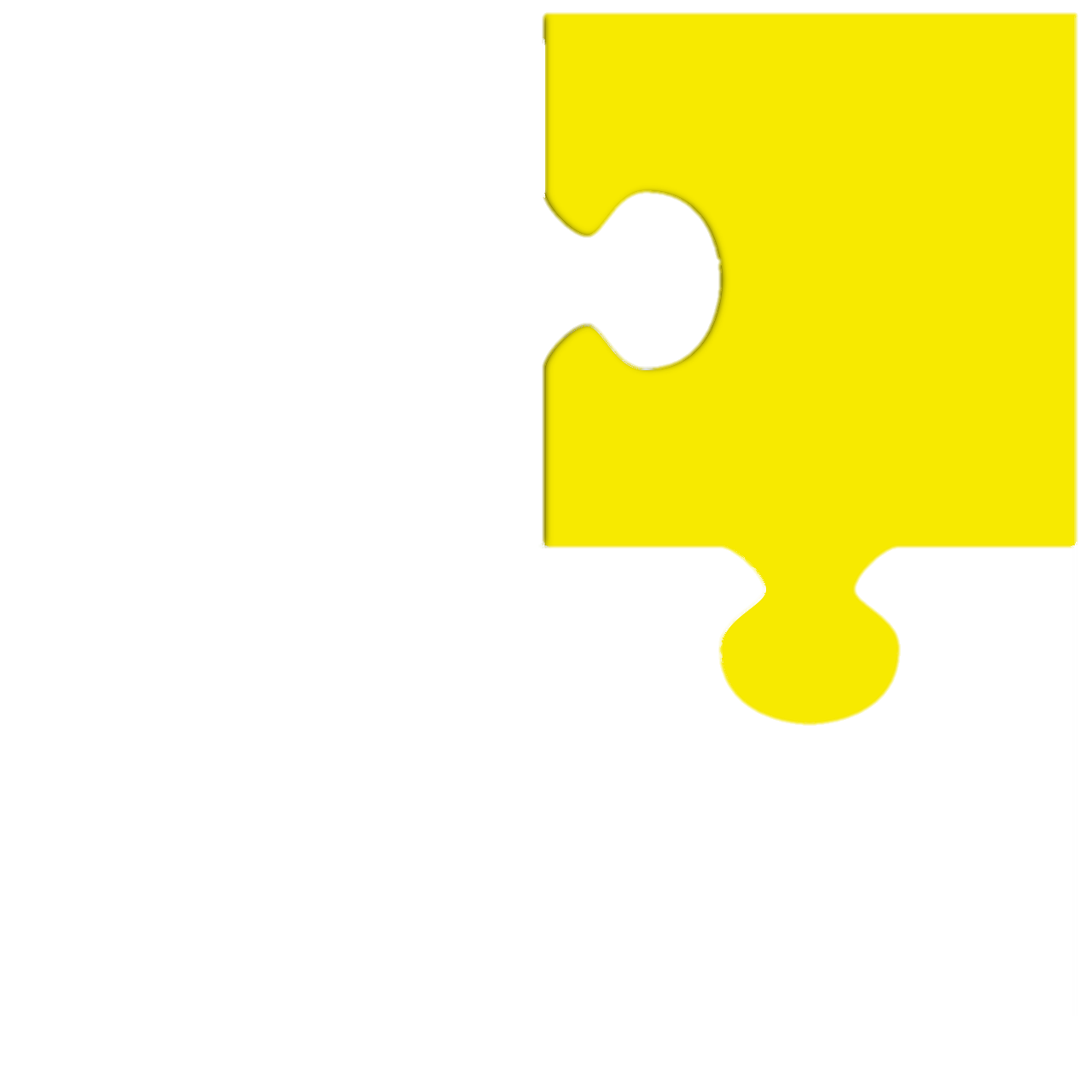 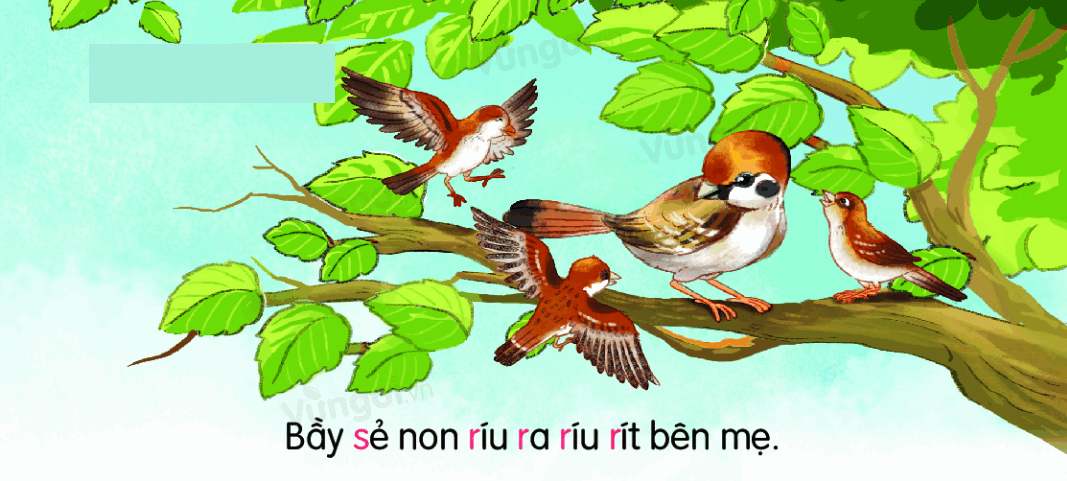 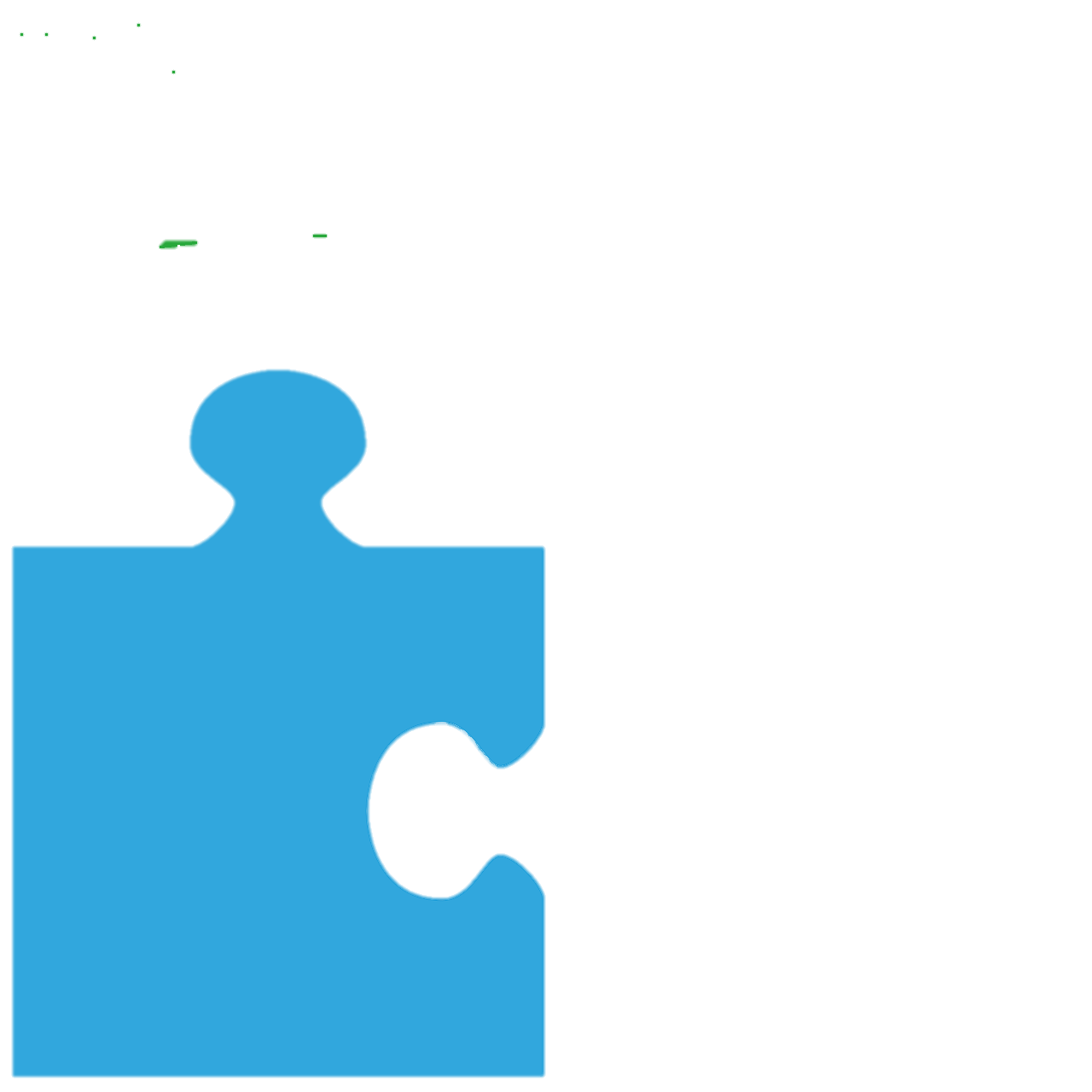 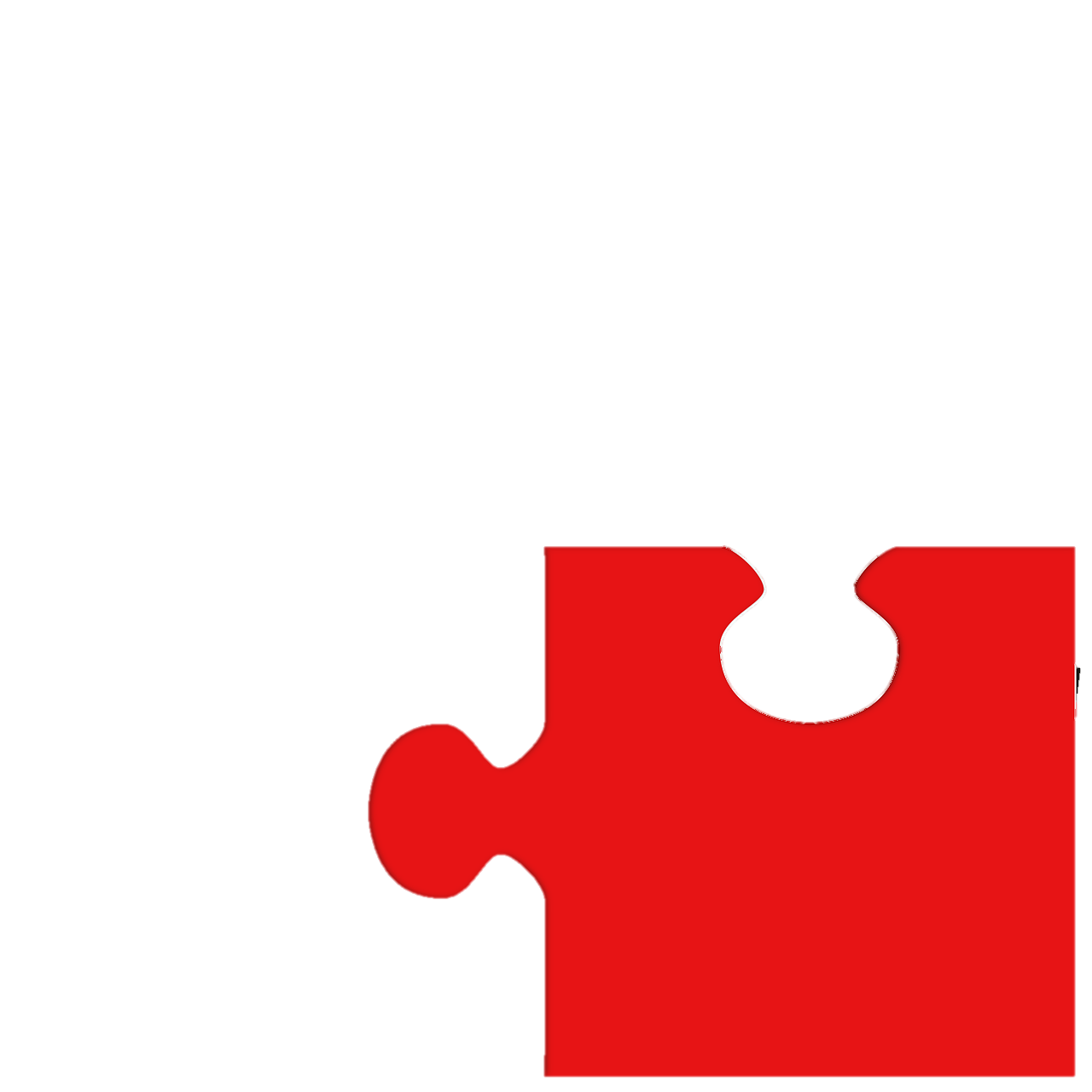 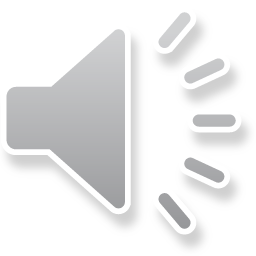 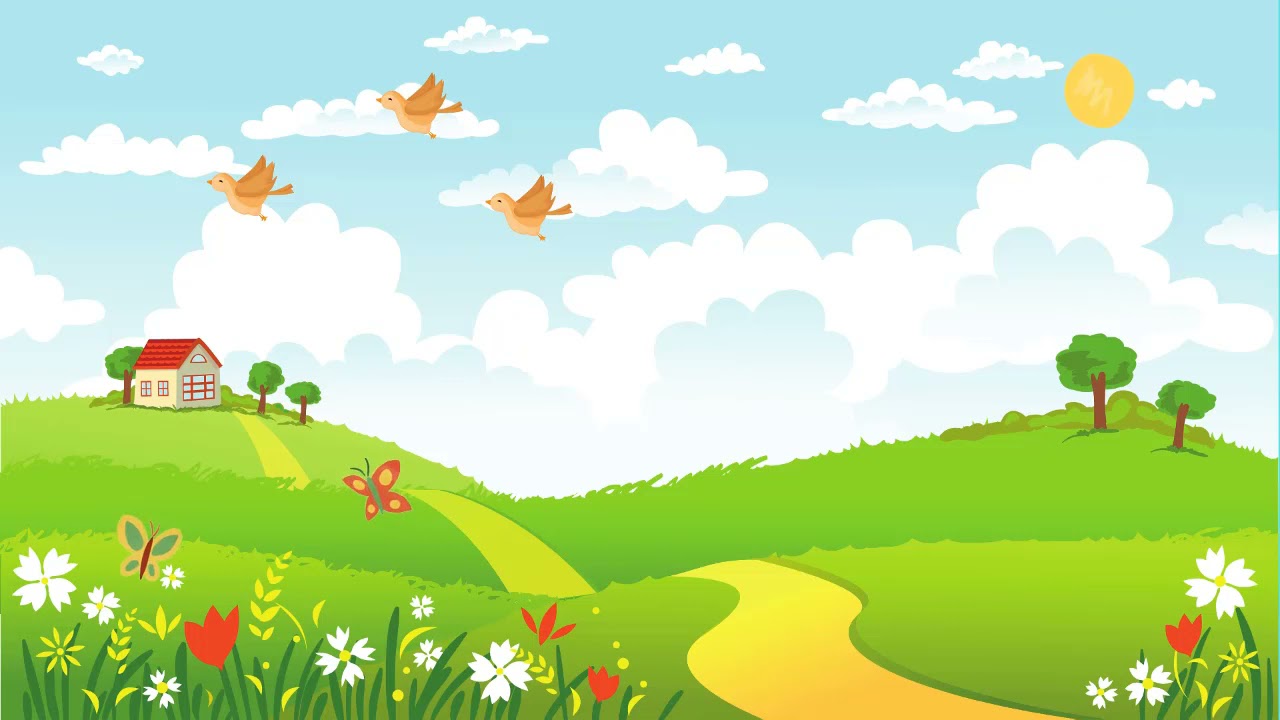 Câu 2: Chữ cái giống số 9 thôi
	  Tên gọi lại khác
           Chúng mình đoán xem 
           Là chữ gì?
A. Chữ G g
B. Chữ C  c
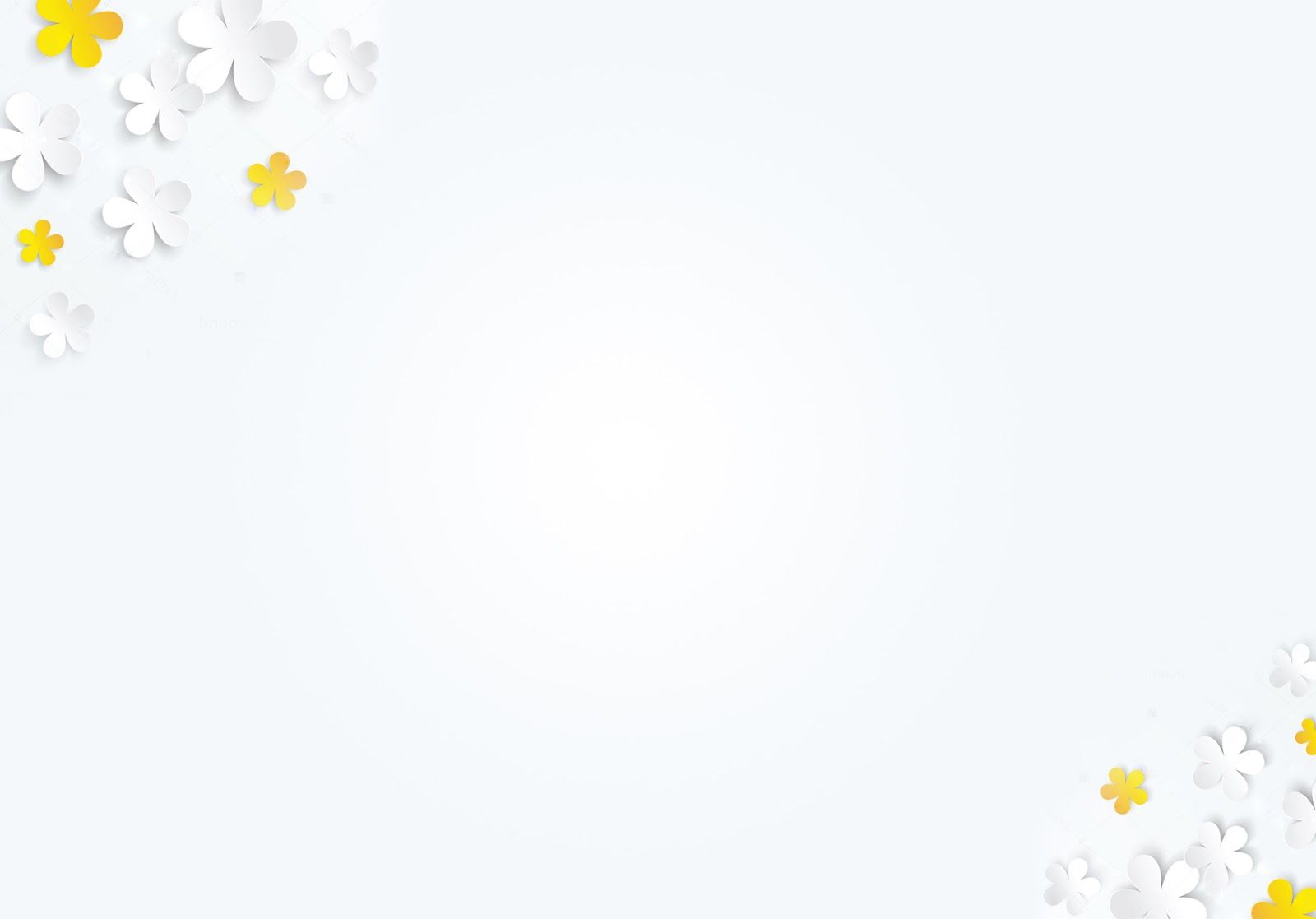 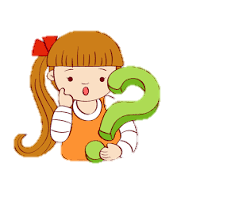 ĐỐ CHỮ?
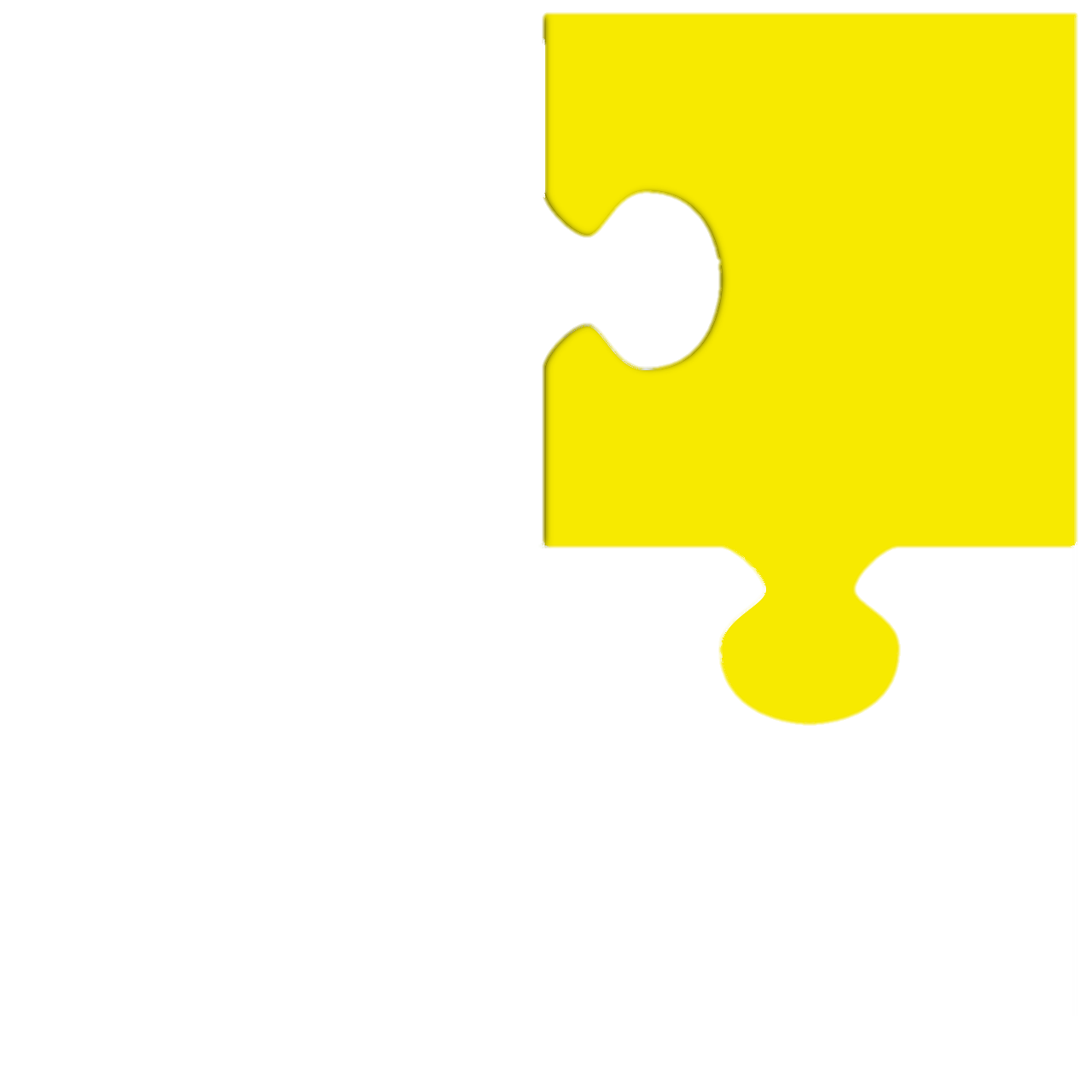 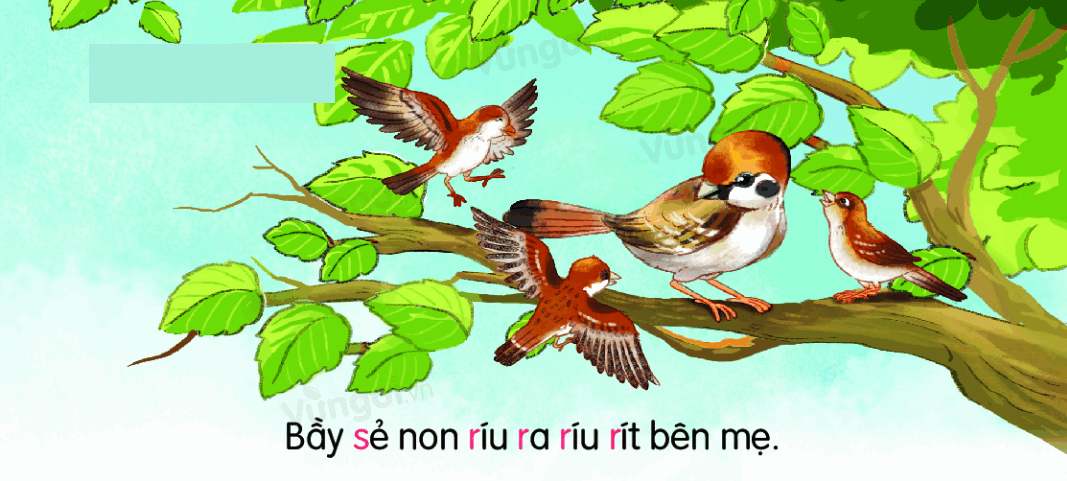 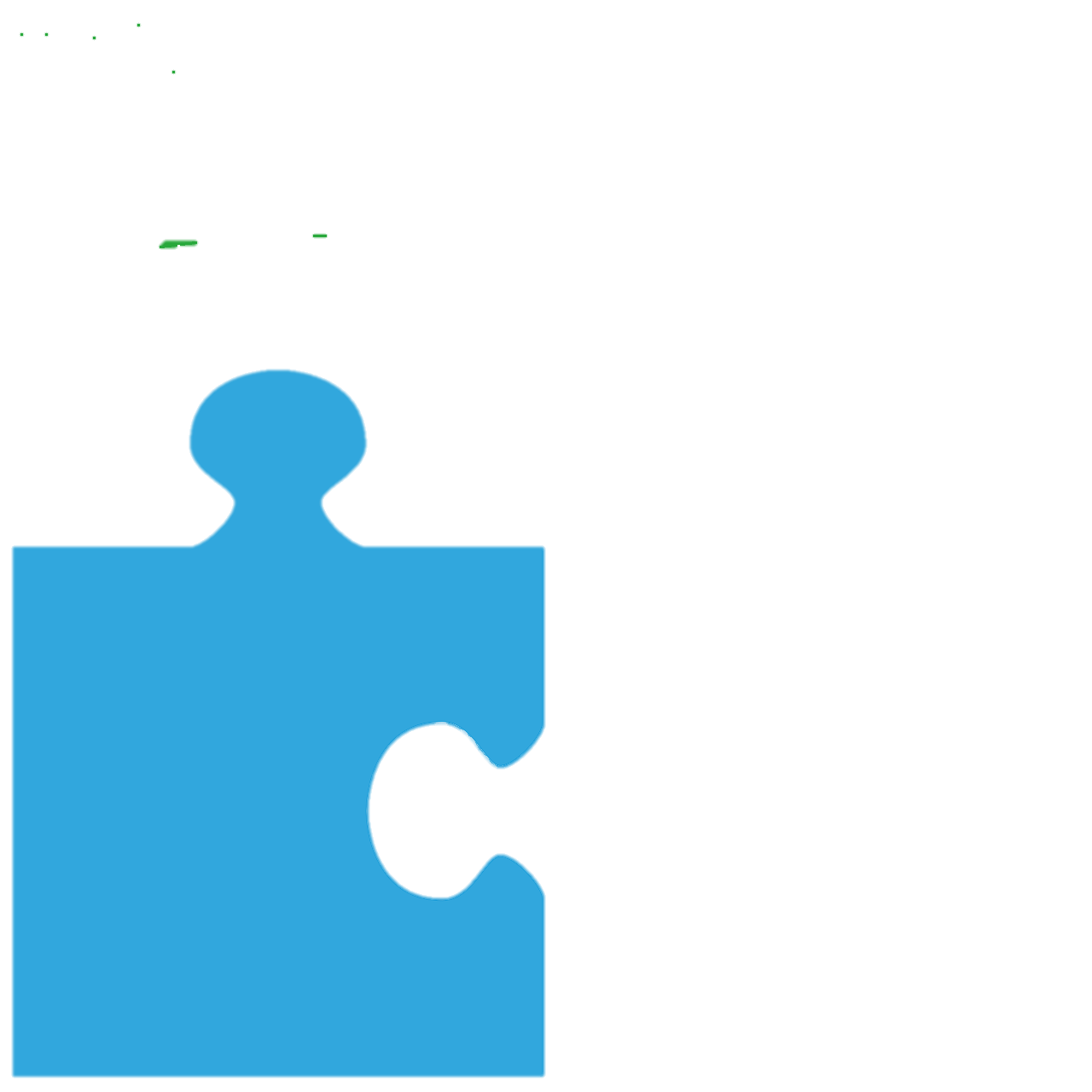 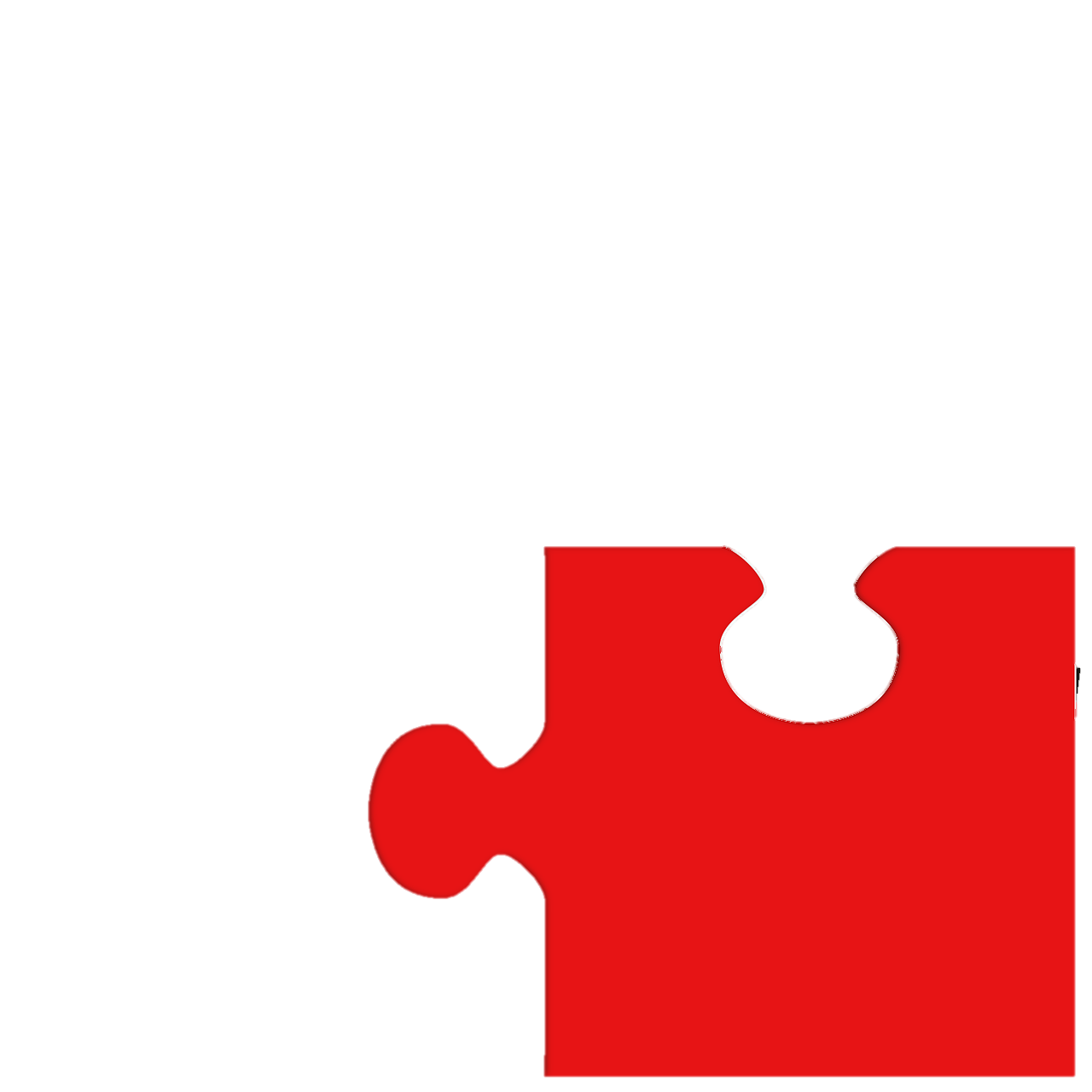 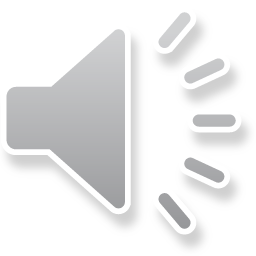 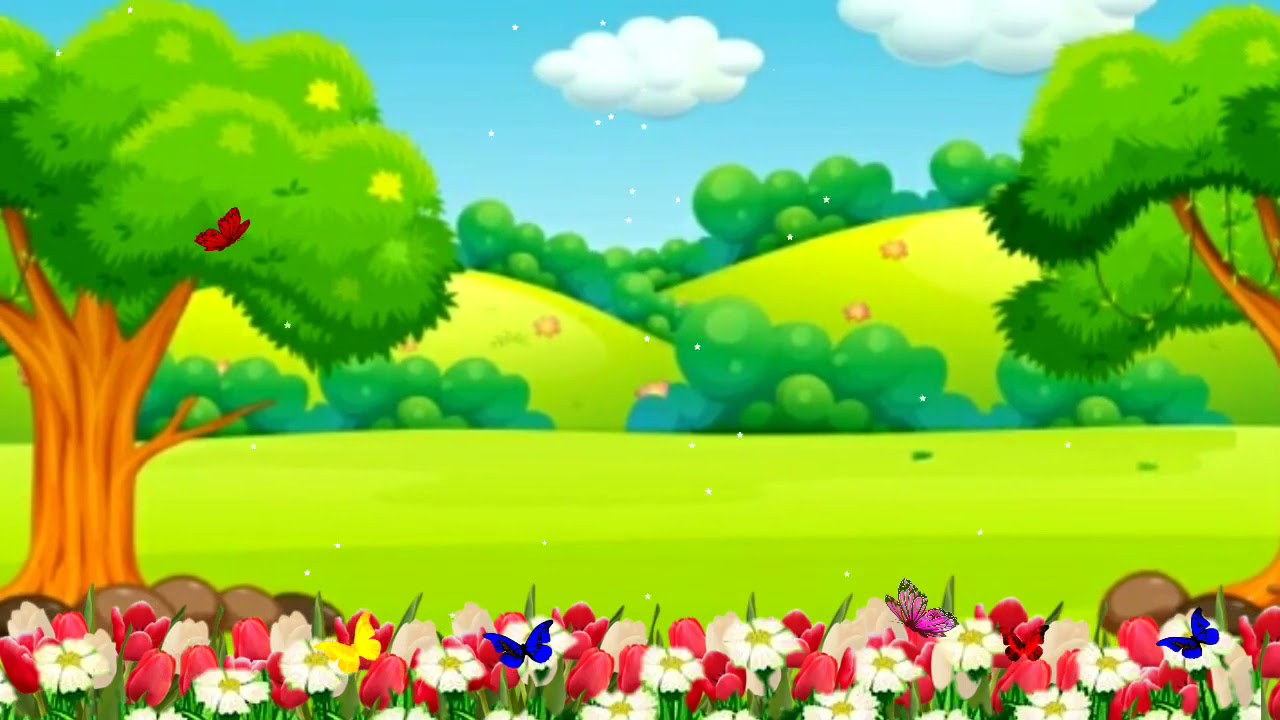 Câu 3: Bình thường em đọc là “u”
     Khi em quay ngược “ u” ra chữ gì?
A. Chữ M  m
B. Chữ N  n
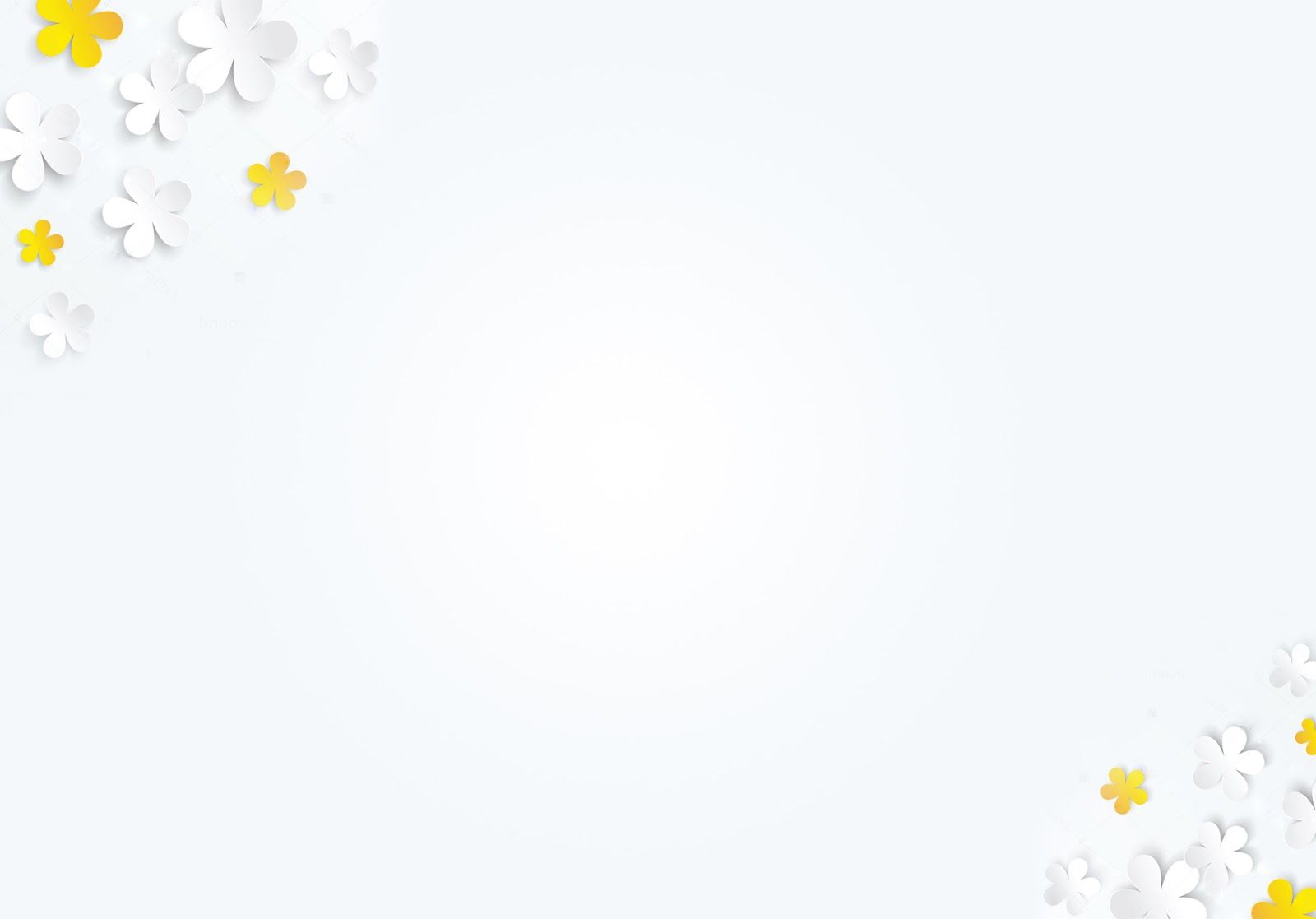 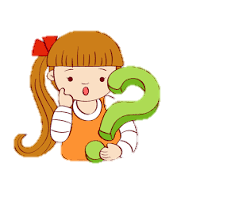 ĐỐ CHỮ?
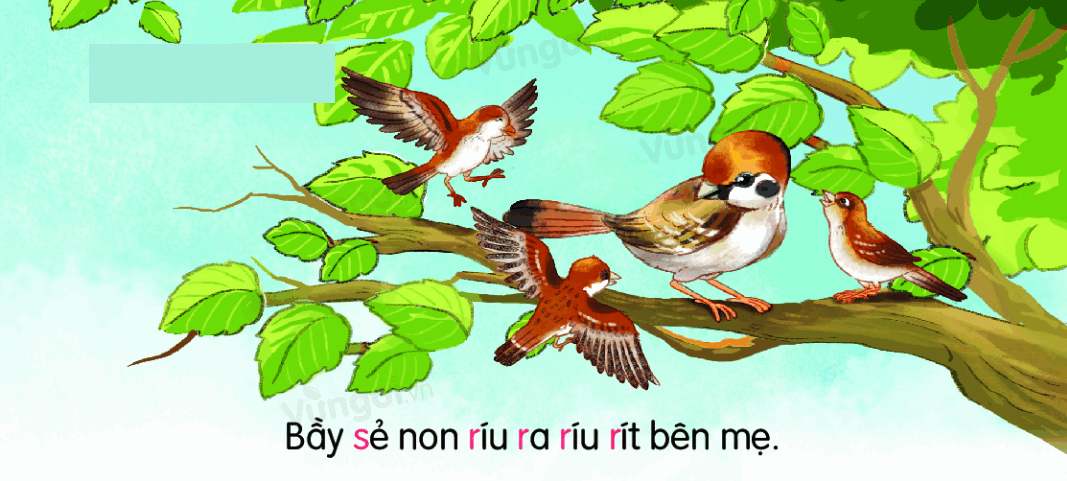 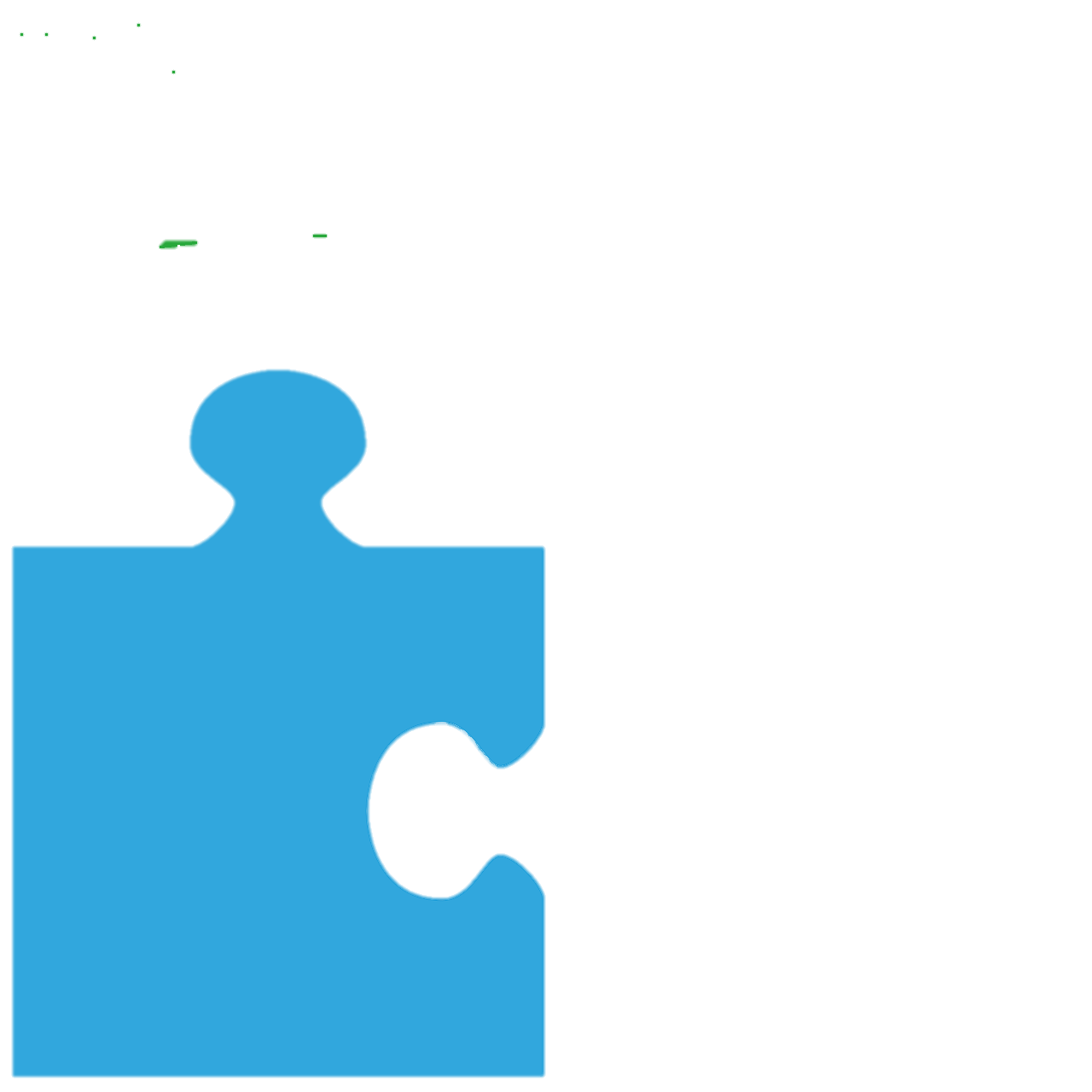 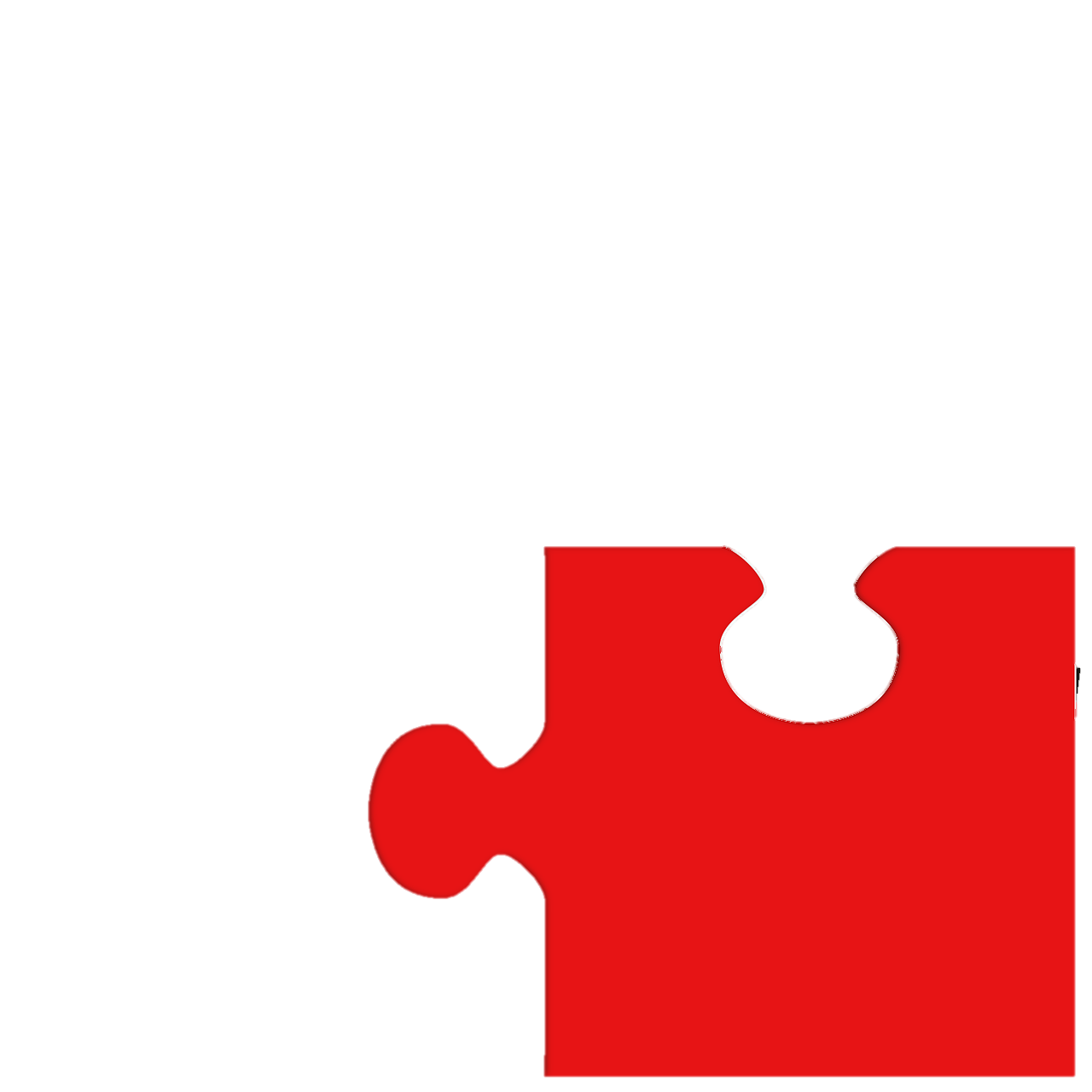 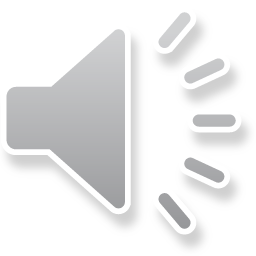 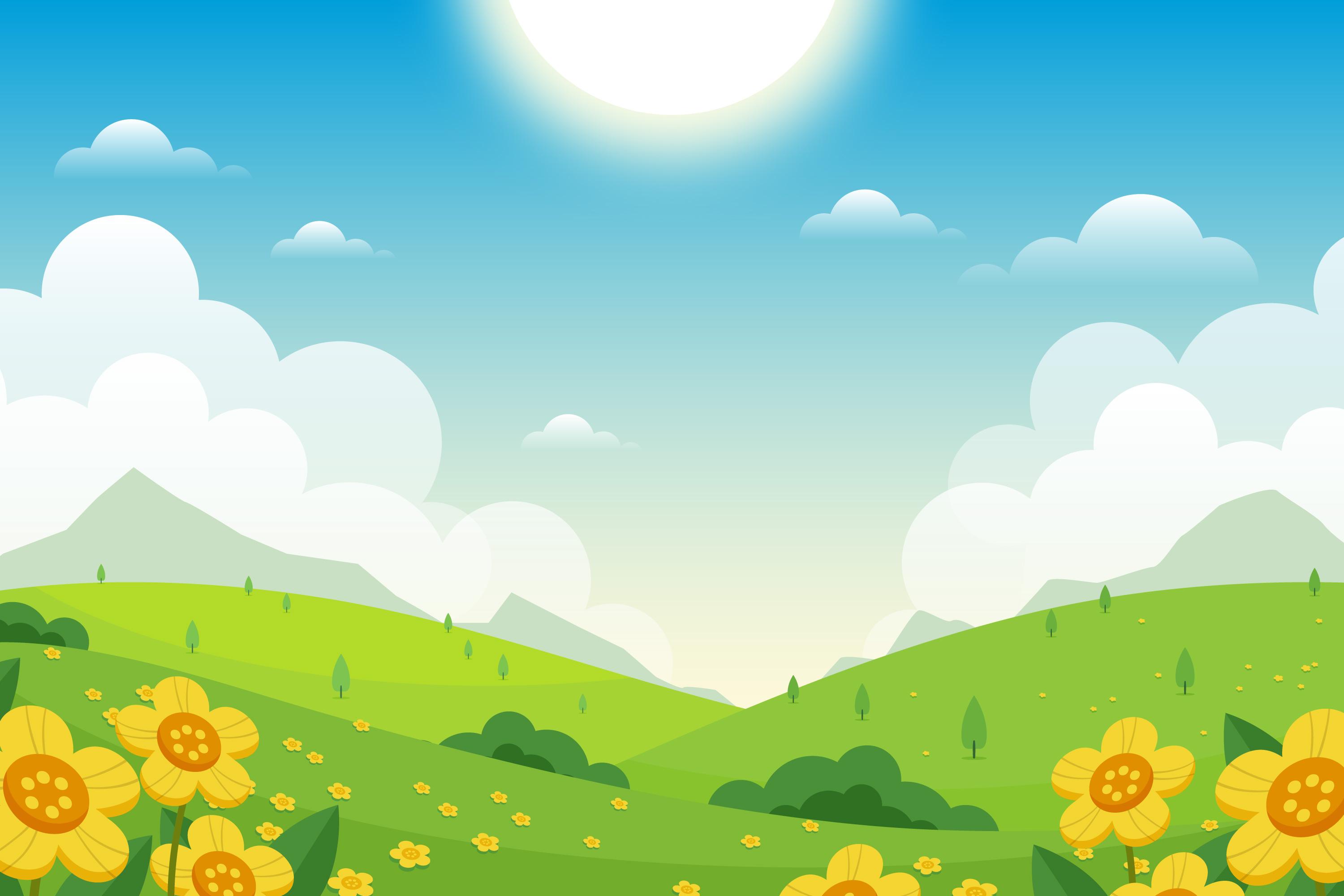 Câu 4: Sừng sững đứng thẳng một mình
            Đọc lên uốn lưỡi bé ơi chữ gì?
A. Chữ L l
B. Chữ B  b
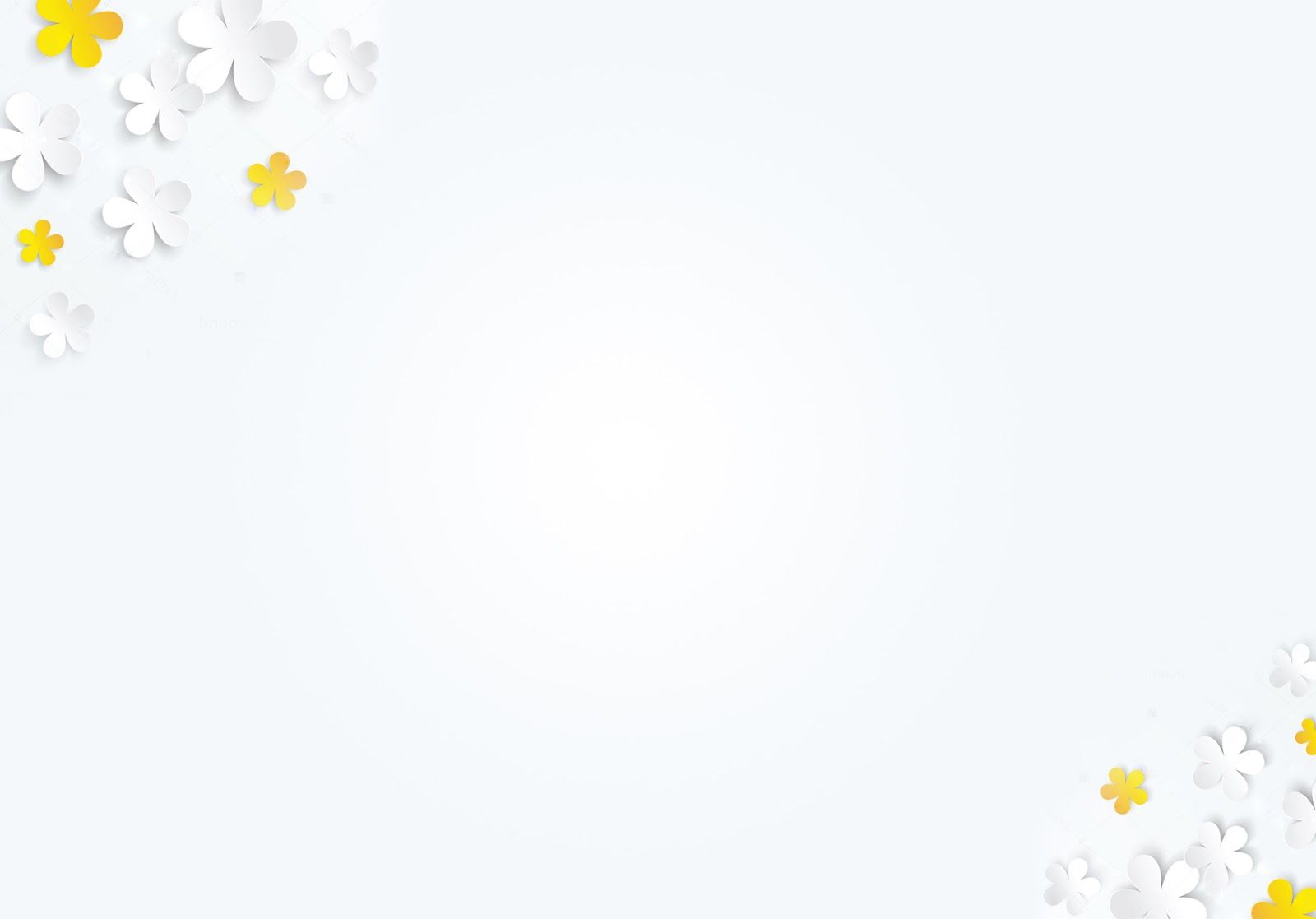 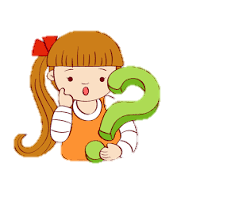 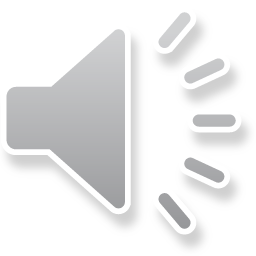 ĐỐ CHỮ?
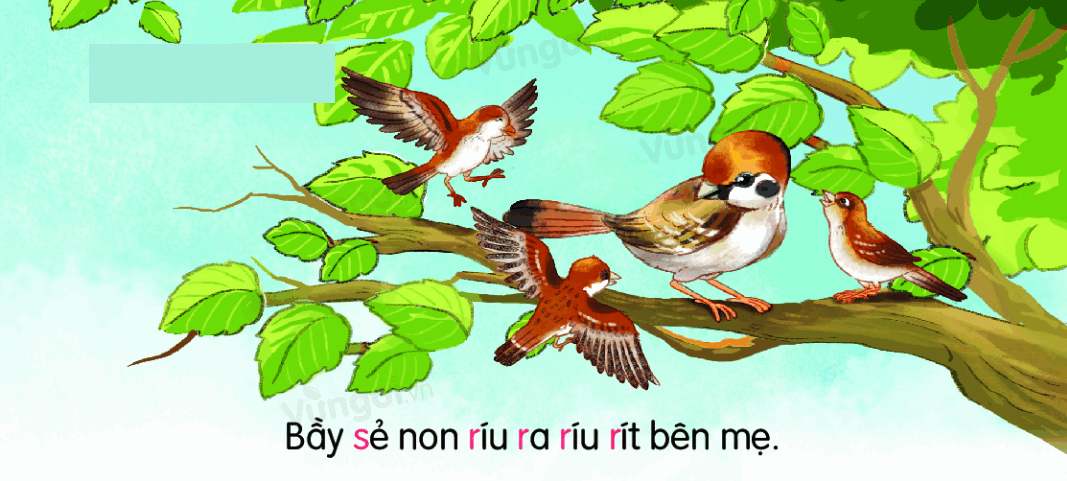 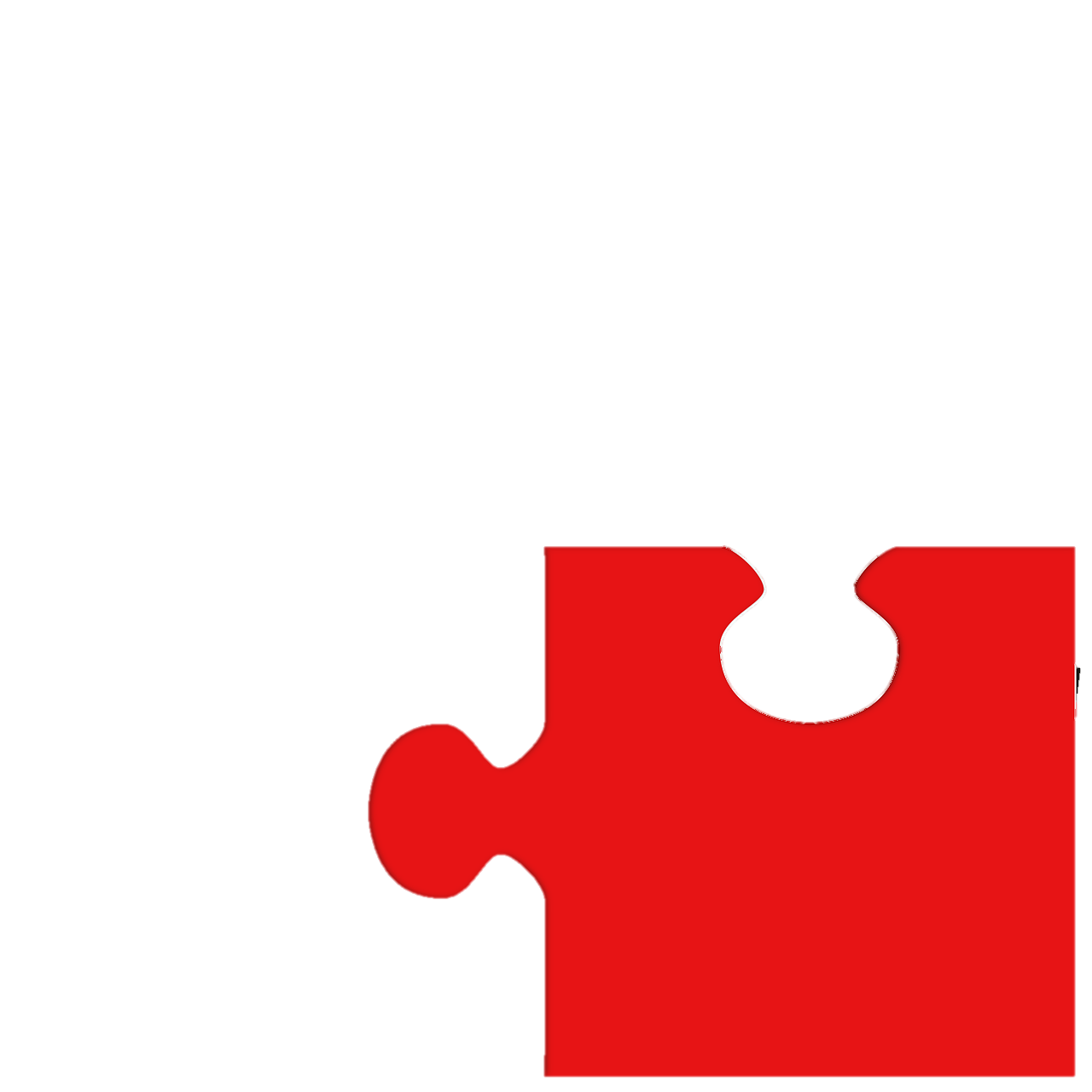 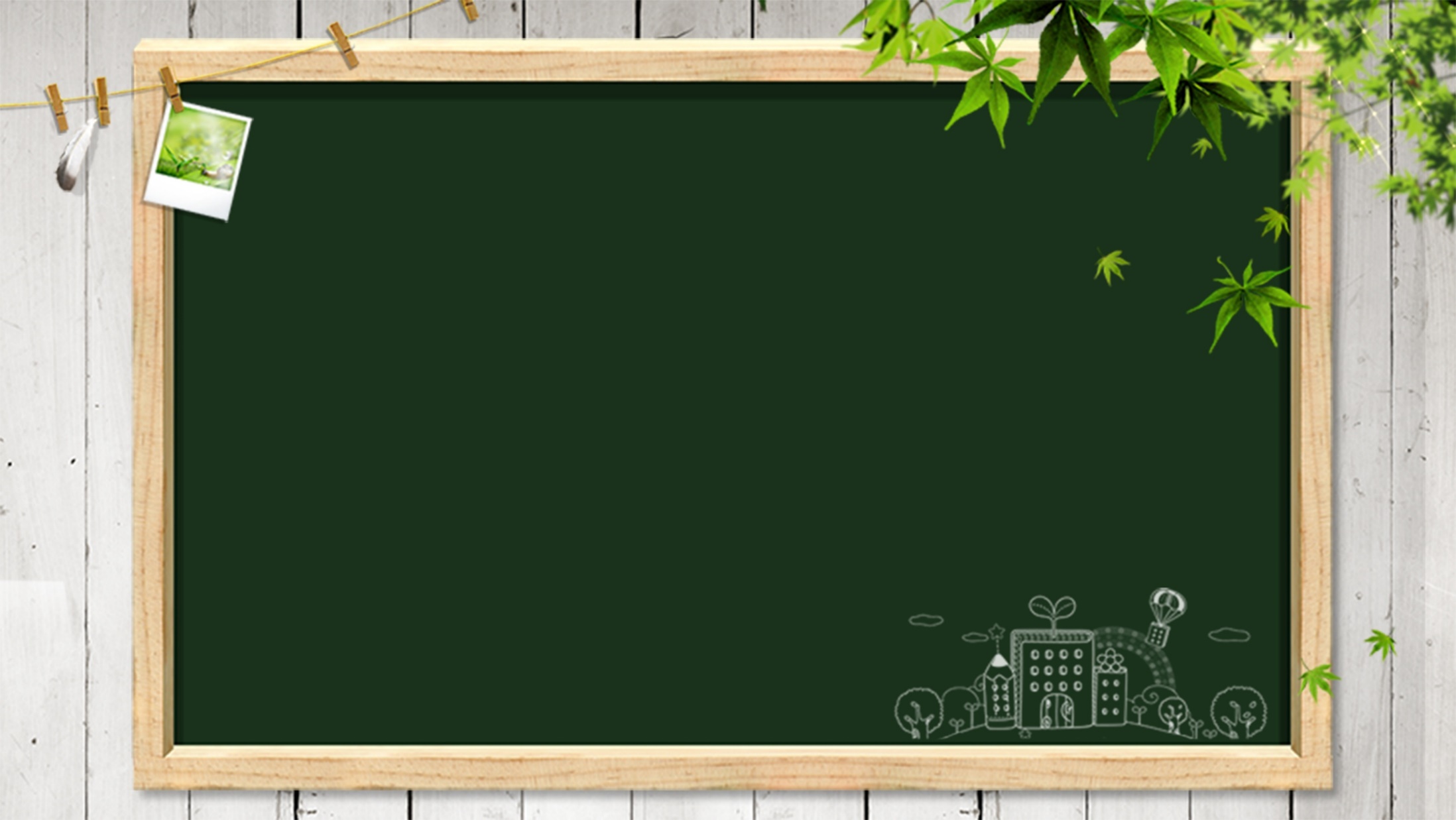 BÀI 21:
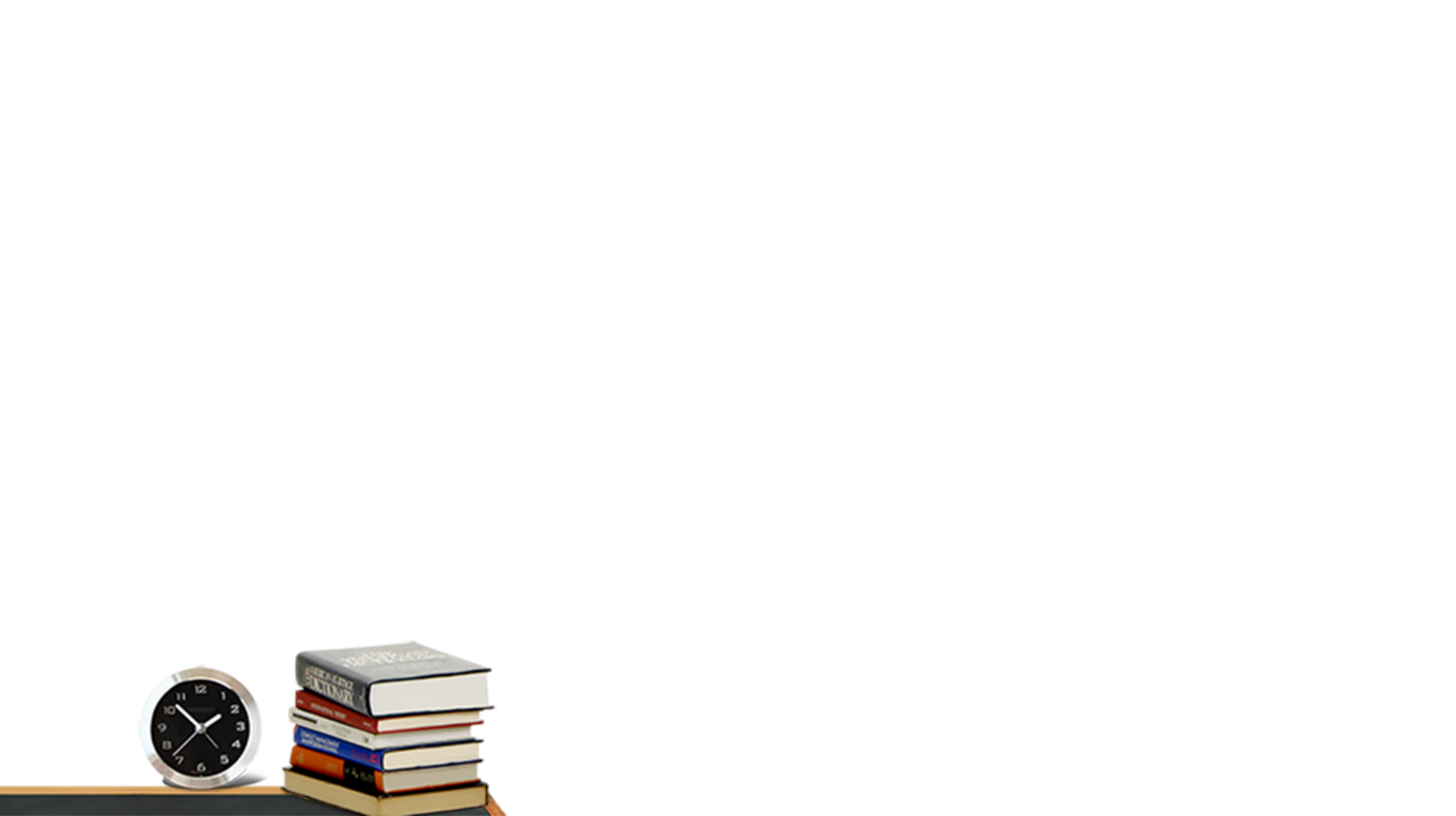 [Speaker Notes: 更多模板123图文旗舰店：666]
rÝu ra rÝu rÝt
rÝu ra rÝu rÝt
BÇy sÎ non rÝu ra rÝu rÝt bªn mÑ.
BÇy sÎ non rÝu ra rÝu rÝt bªn mÑ.
rÝu ra rÝu rÝt
r
sÎ
rÝu ra rÝu rÝt
BÇy sÎ non rÝu ra rÝu rÝt bªn mÑ.
sÎ
sÎ
r
s
r
a
s
e
ra
?
sÎ
o, «, ¬
r, s
a, u, u
e, ª
r¹  rÕ  ræ
r¹  rÕ  ræ
r¹  rÕ  ræ
s¶  sÏ  sß
s¶  sÏ  sß
s¶  sÏ  sß
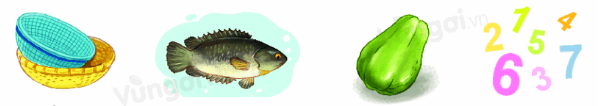 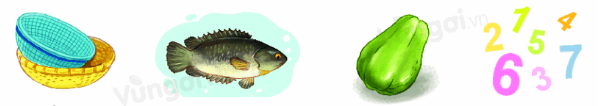 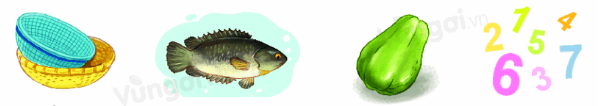 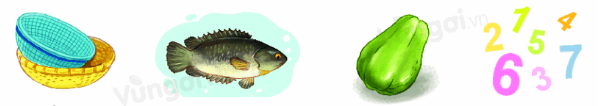 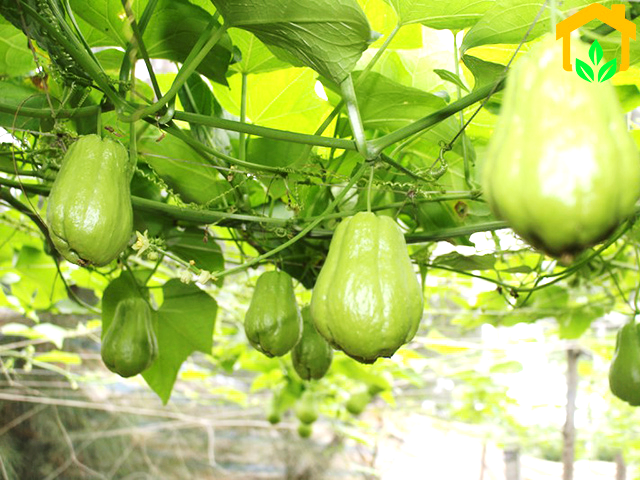 su su
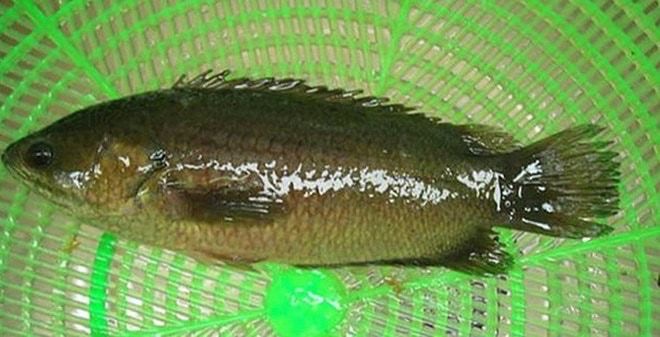 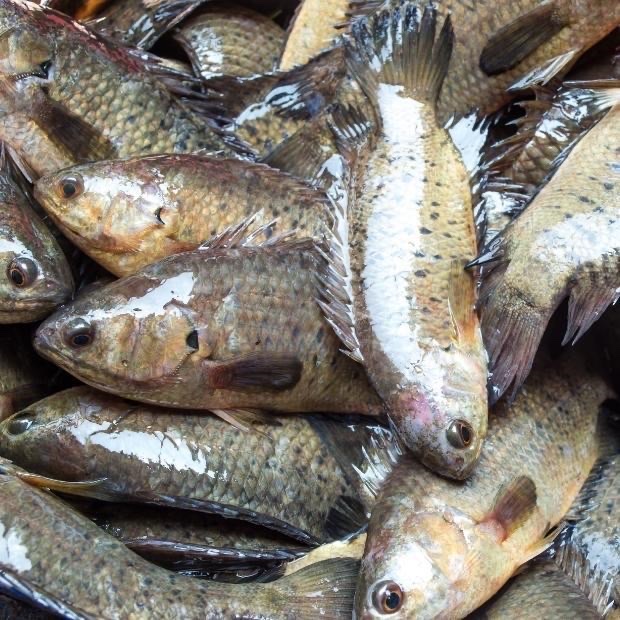 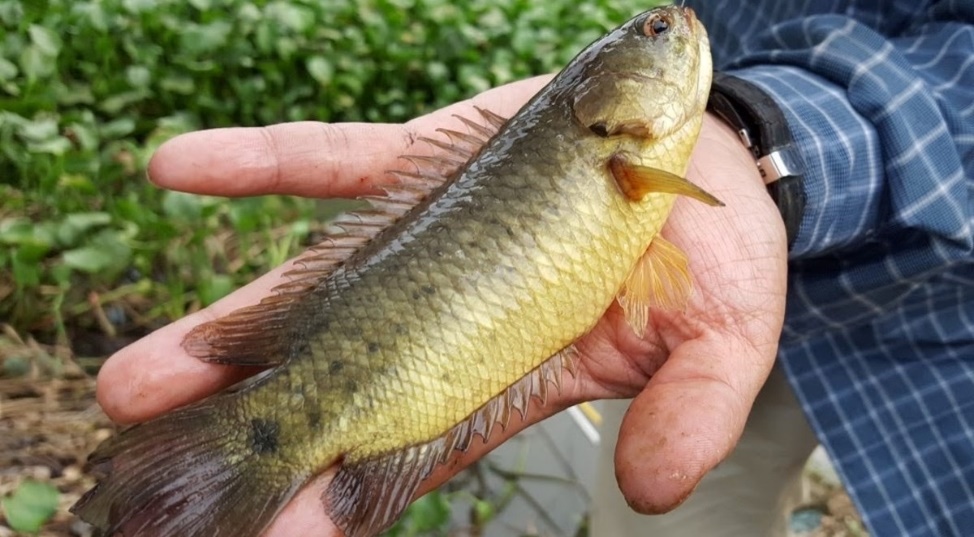 c¸ r«
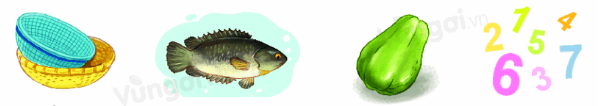 ræ r¸
r
s
r
a
s
e
ra
sÎ
r¹    rÕ    ræ
s¶    sÏ    sß
ræ r¸    c¸ r«   su su    ch÷ sè
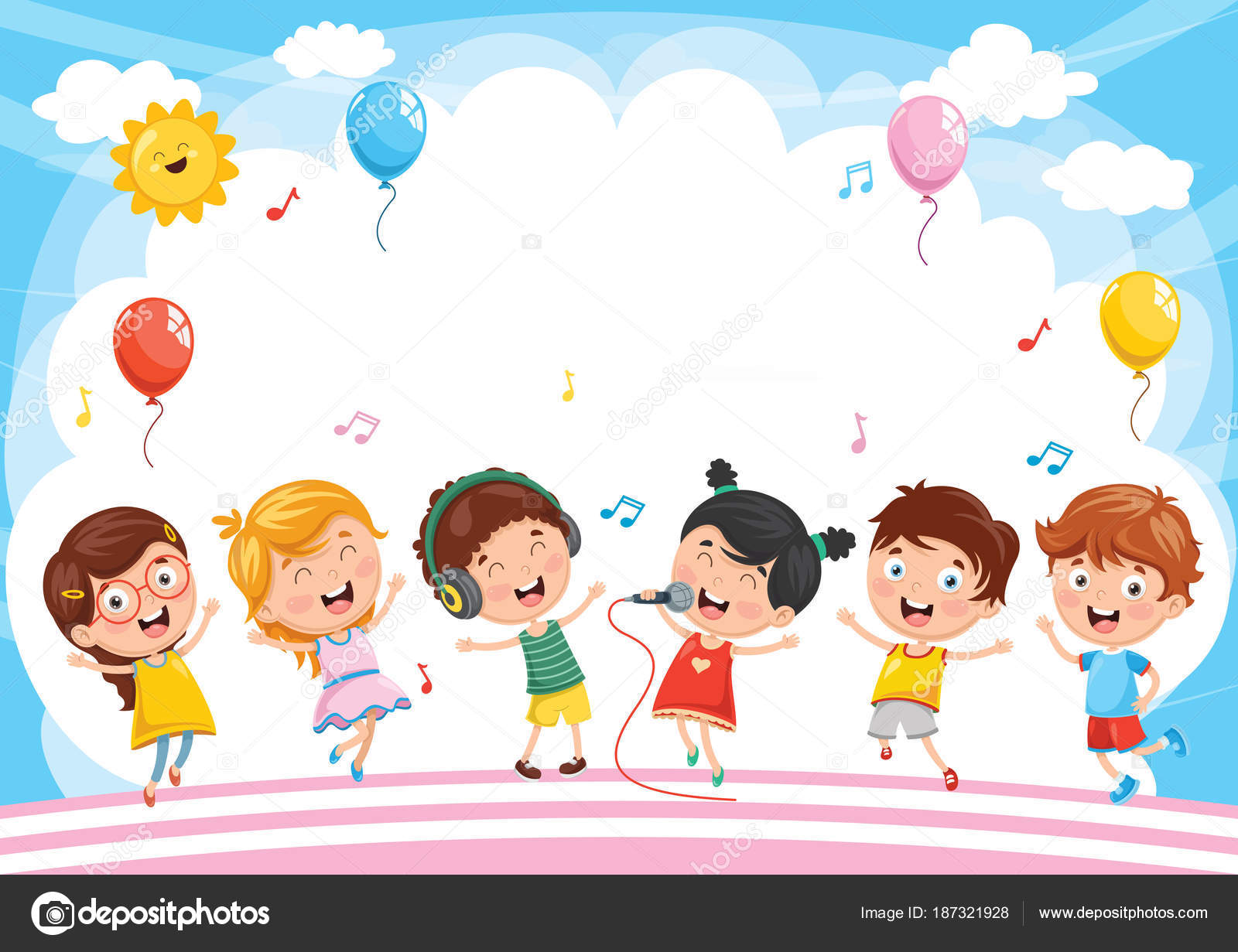 Nghỉ giải lao
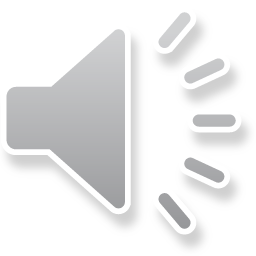 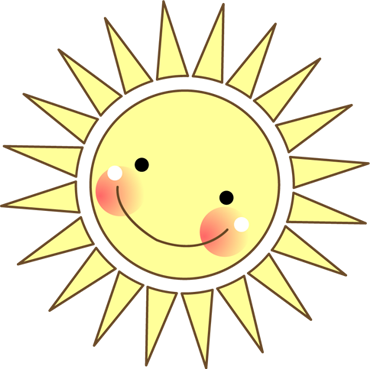 ViÕt b¶ng
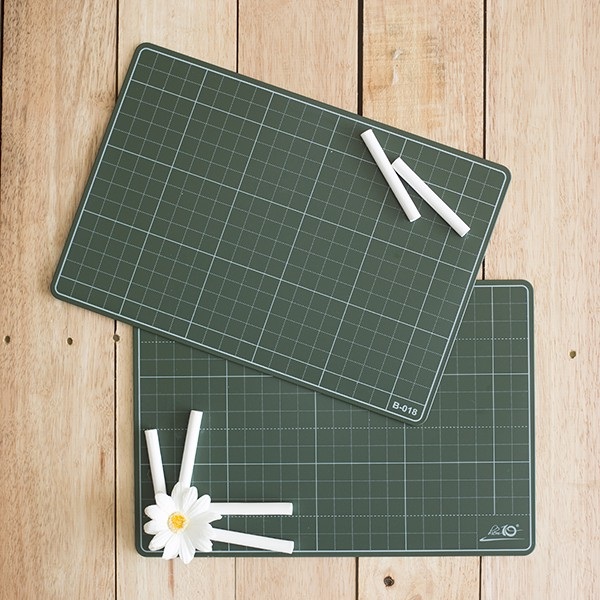 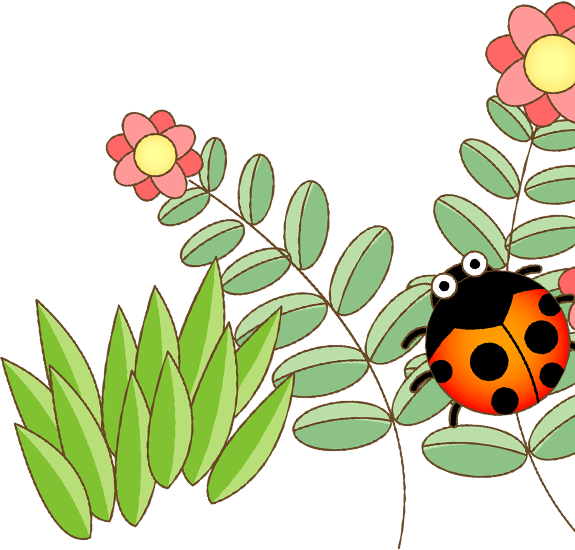 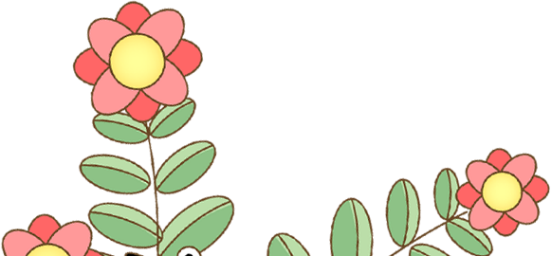 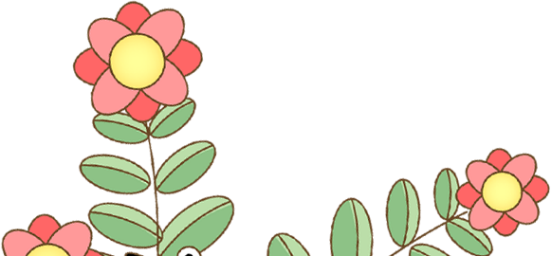 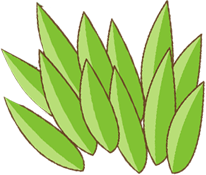 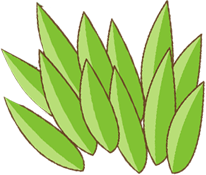 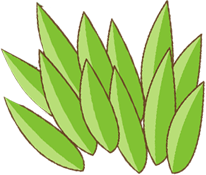 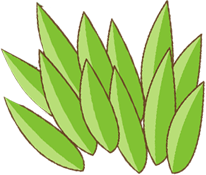 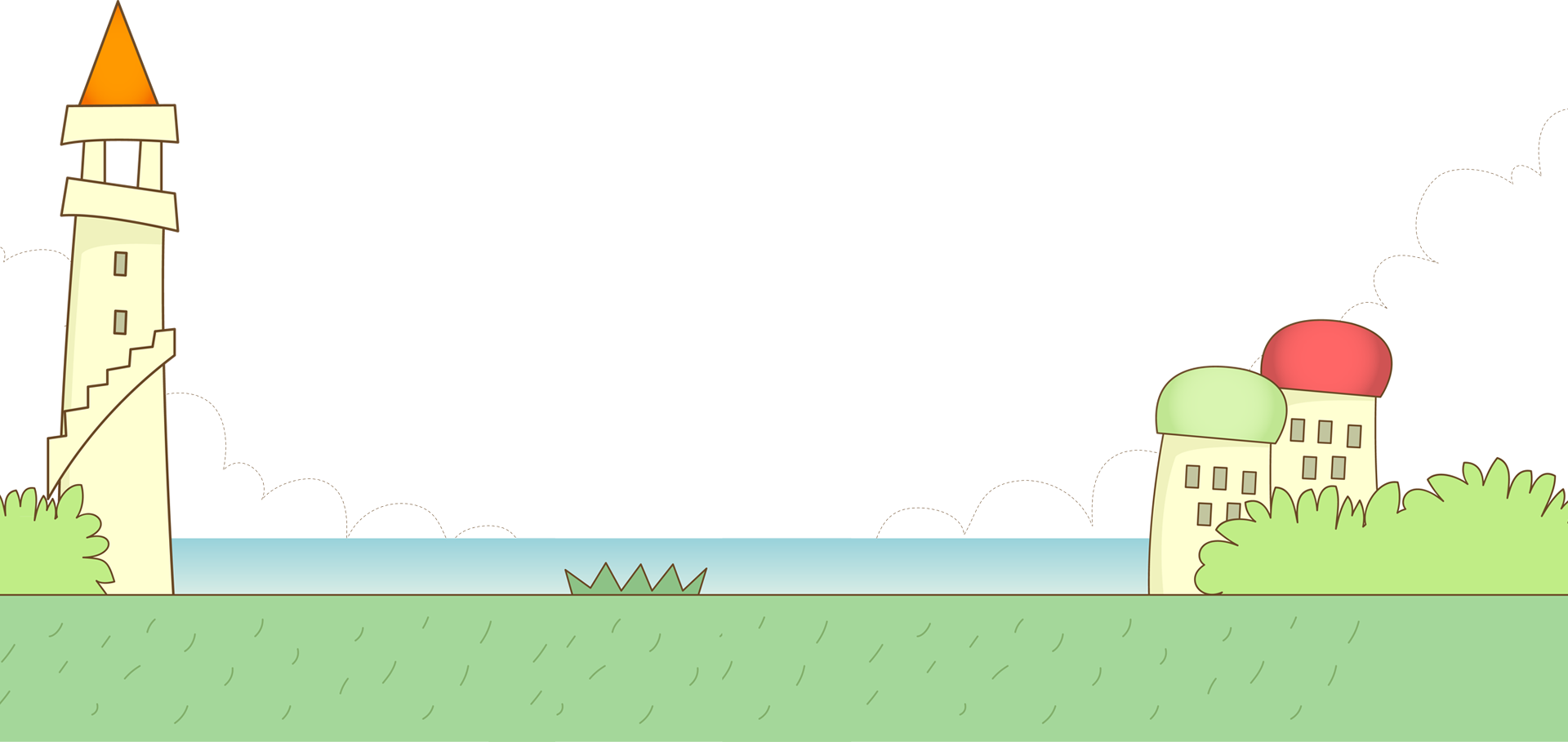 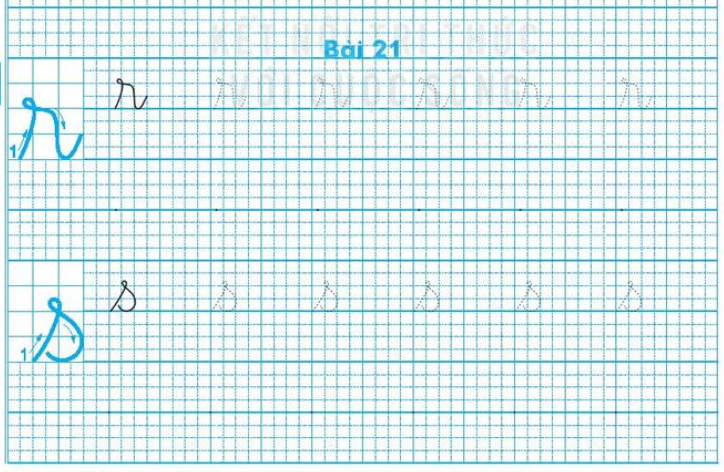 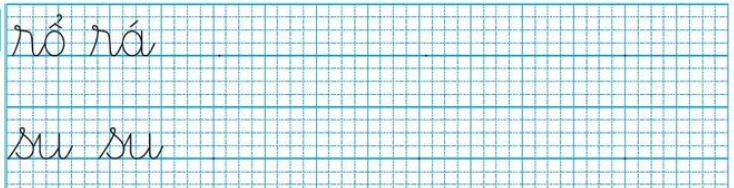 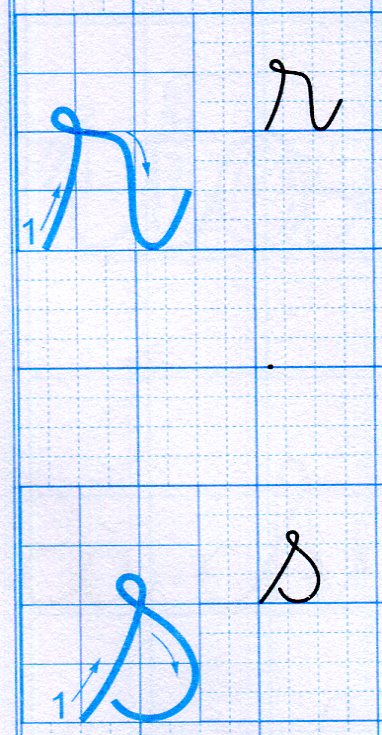 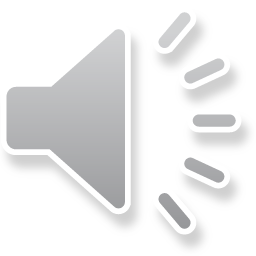 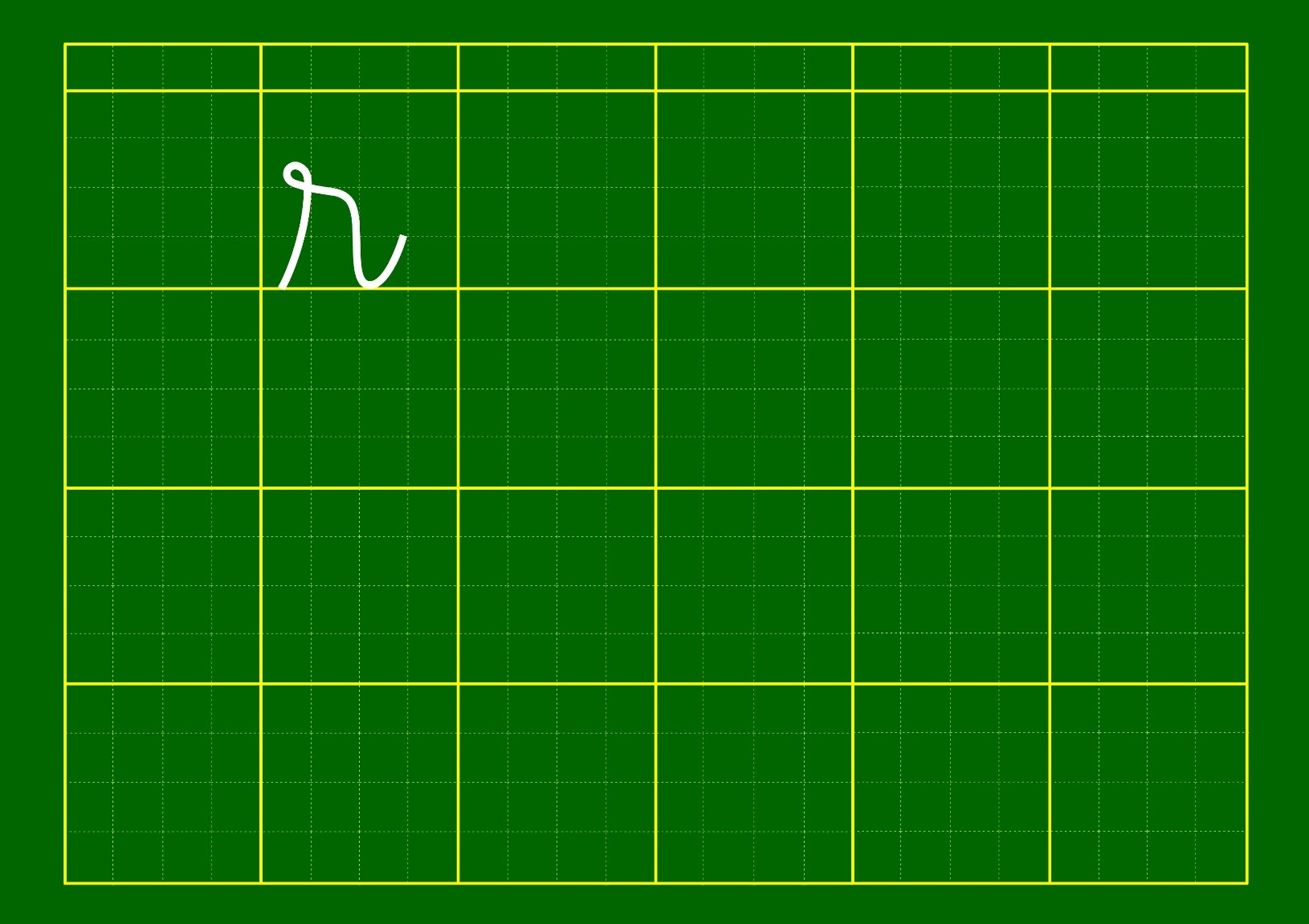 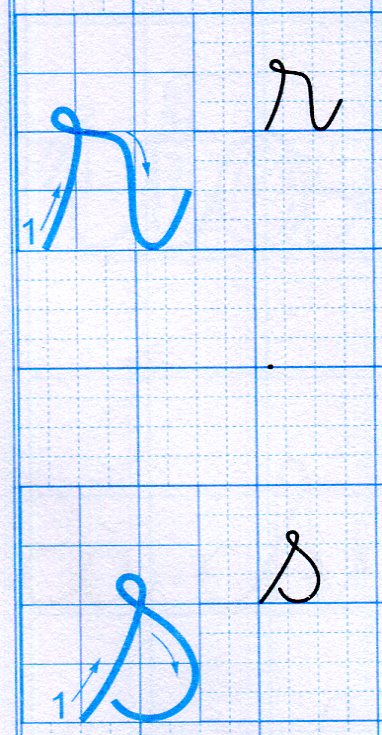 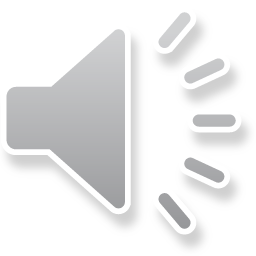 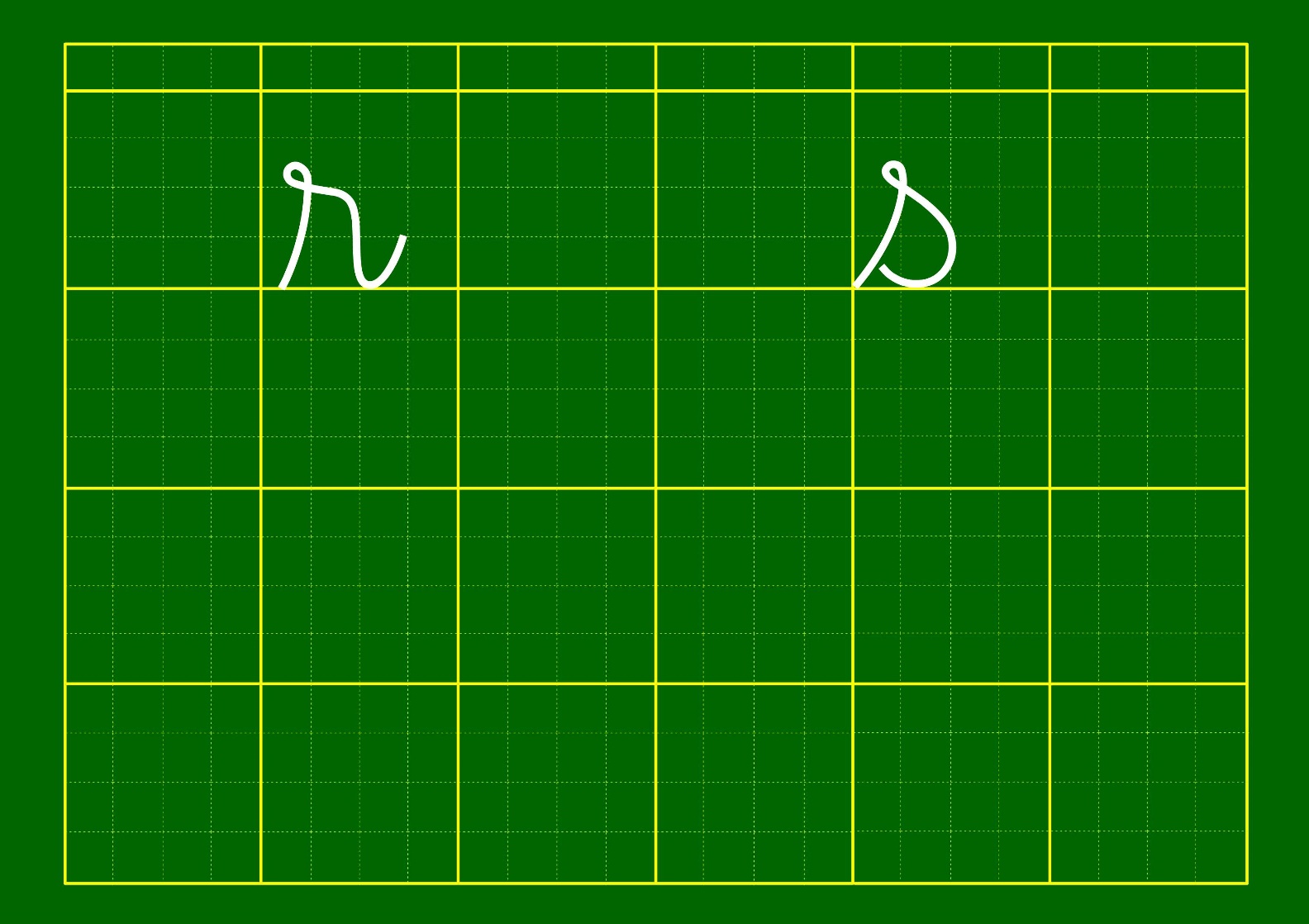 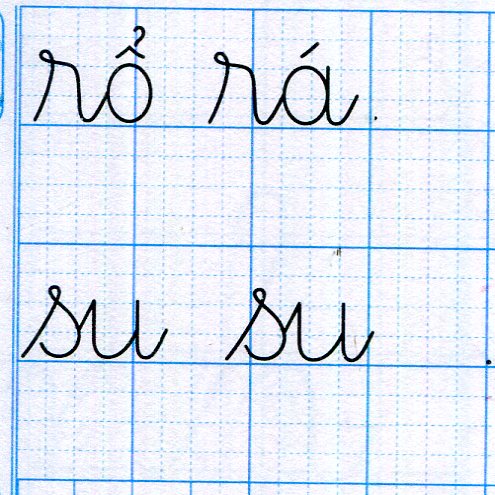 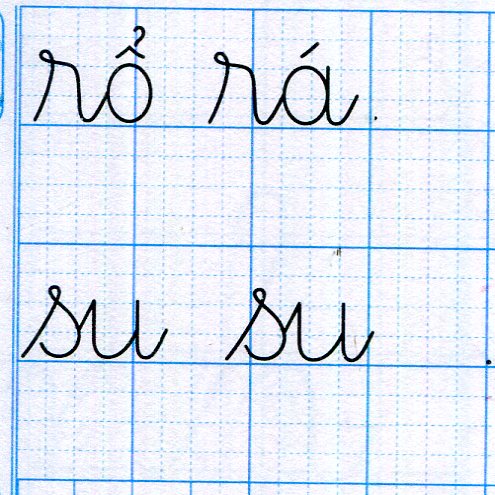 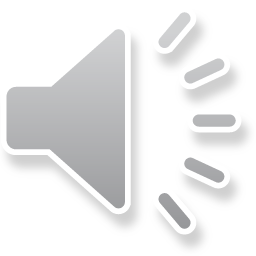 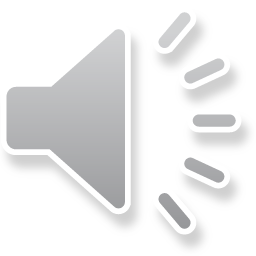 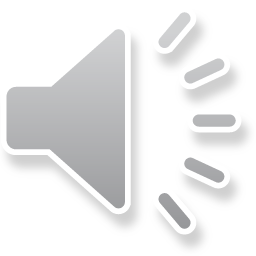 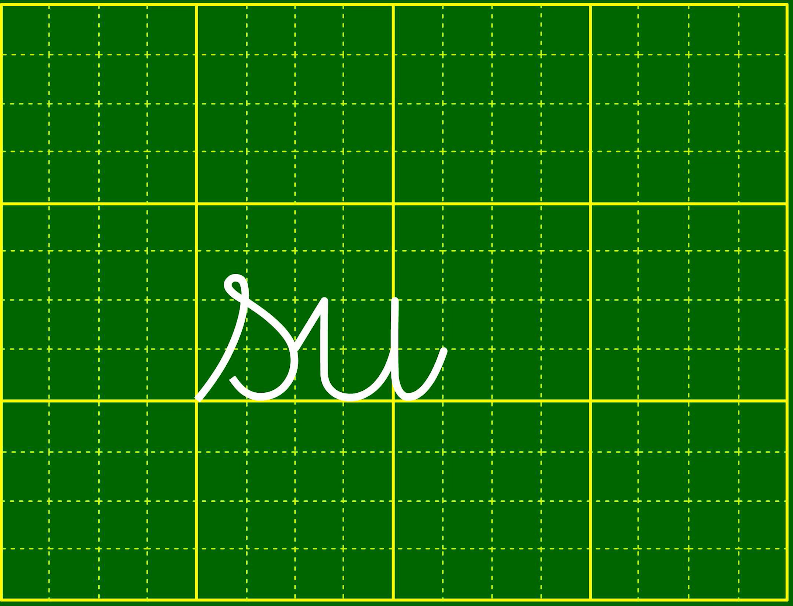 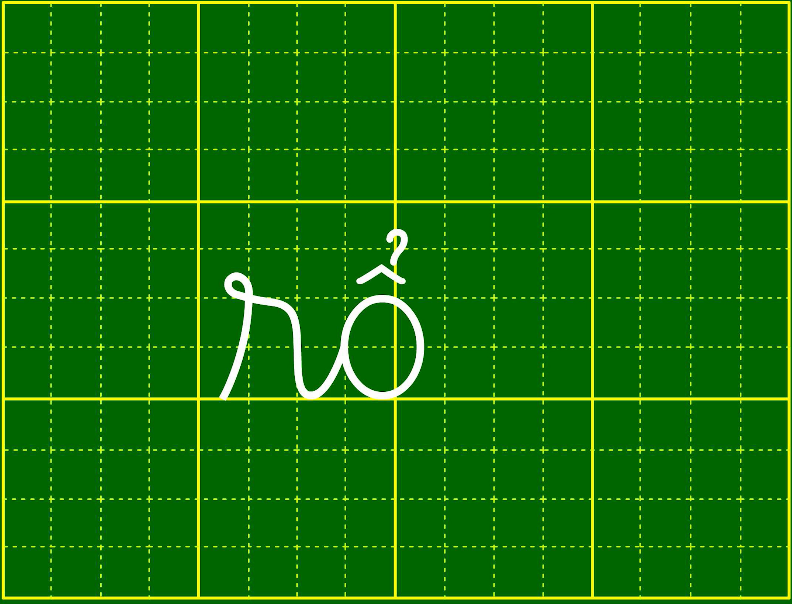 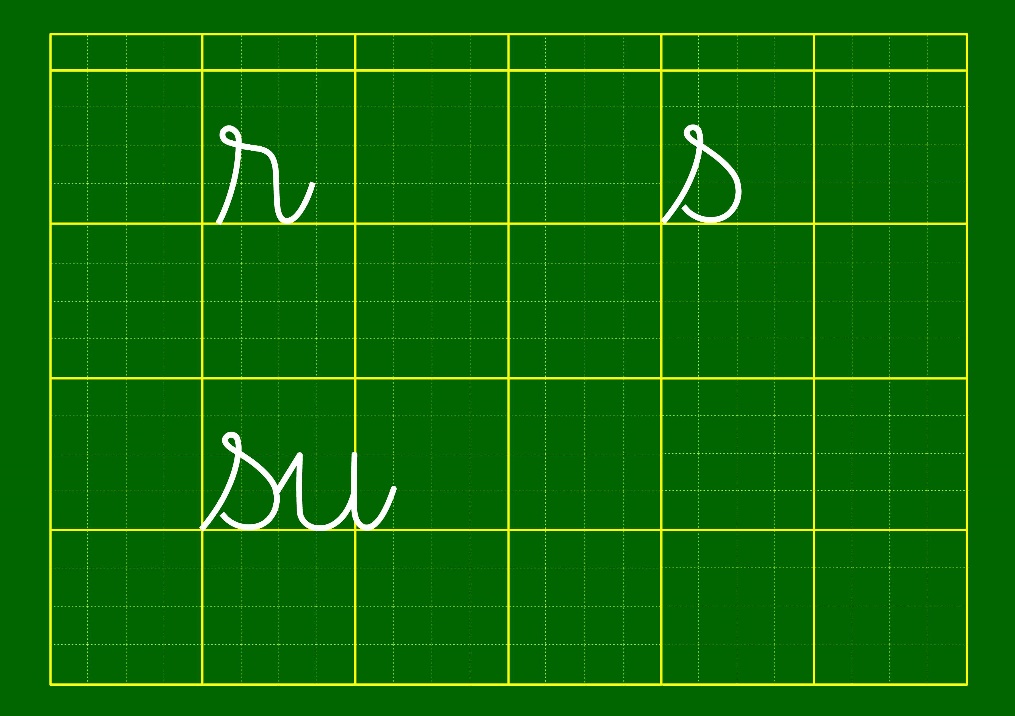 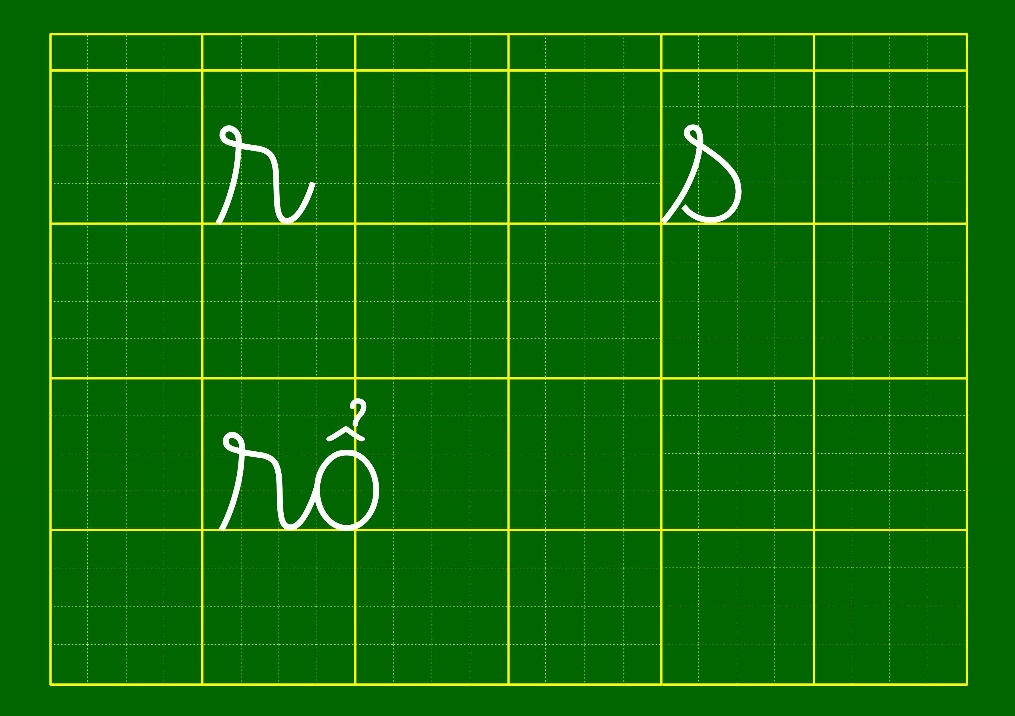 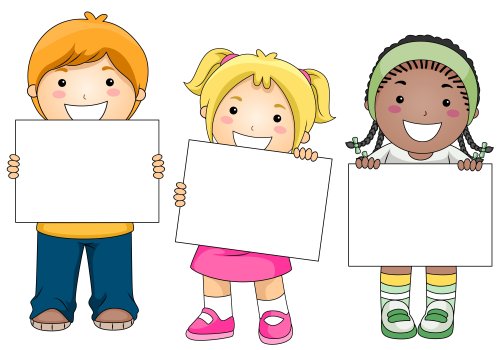 Cô trò lớp 1B chân thành cảm ơn các thầy, cô giáo đã tới thăm lớp!
Kính chúc các thầy cô thật nhiều sức khỏe!
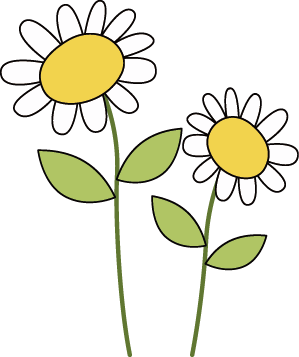 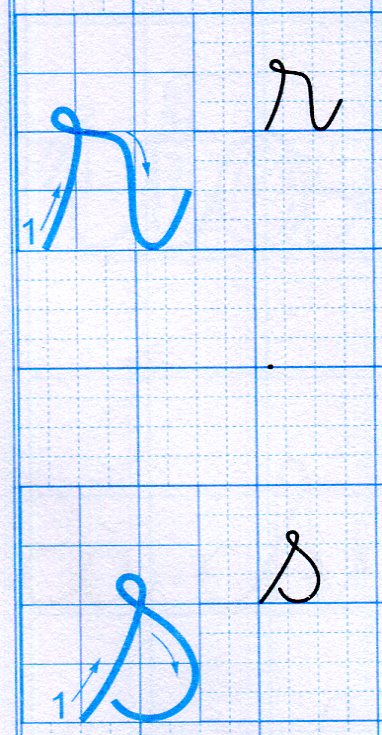 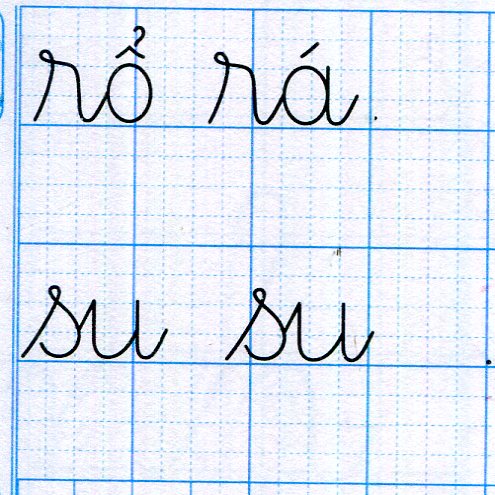 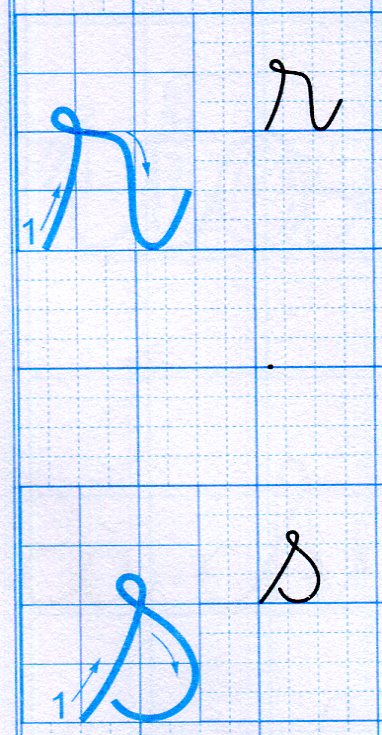 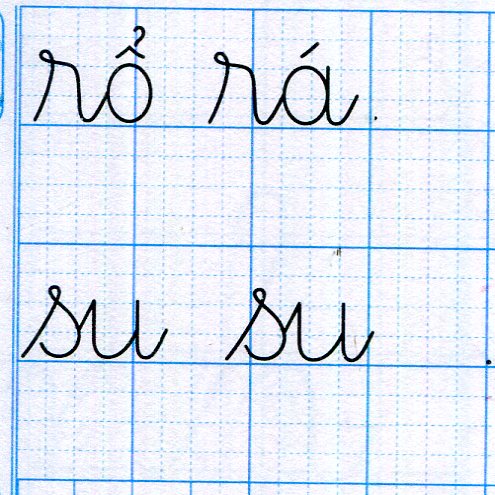